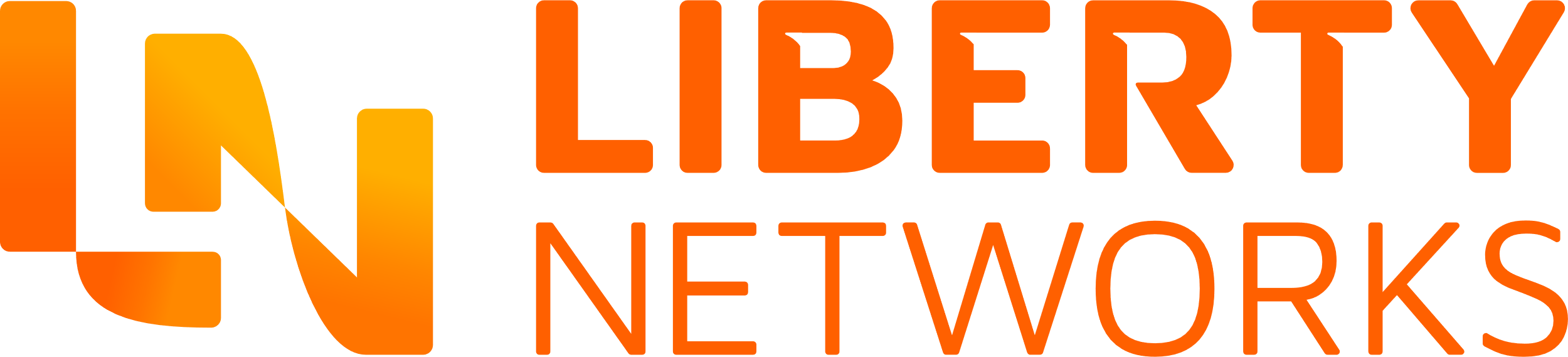 Impacto de las Comunicaciones en la Educación
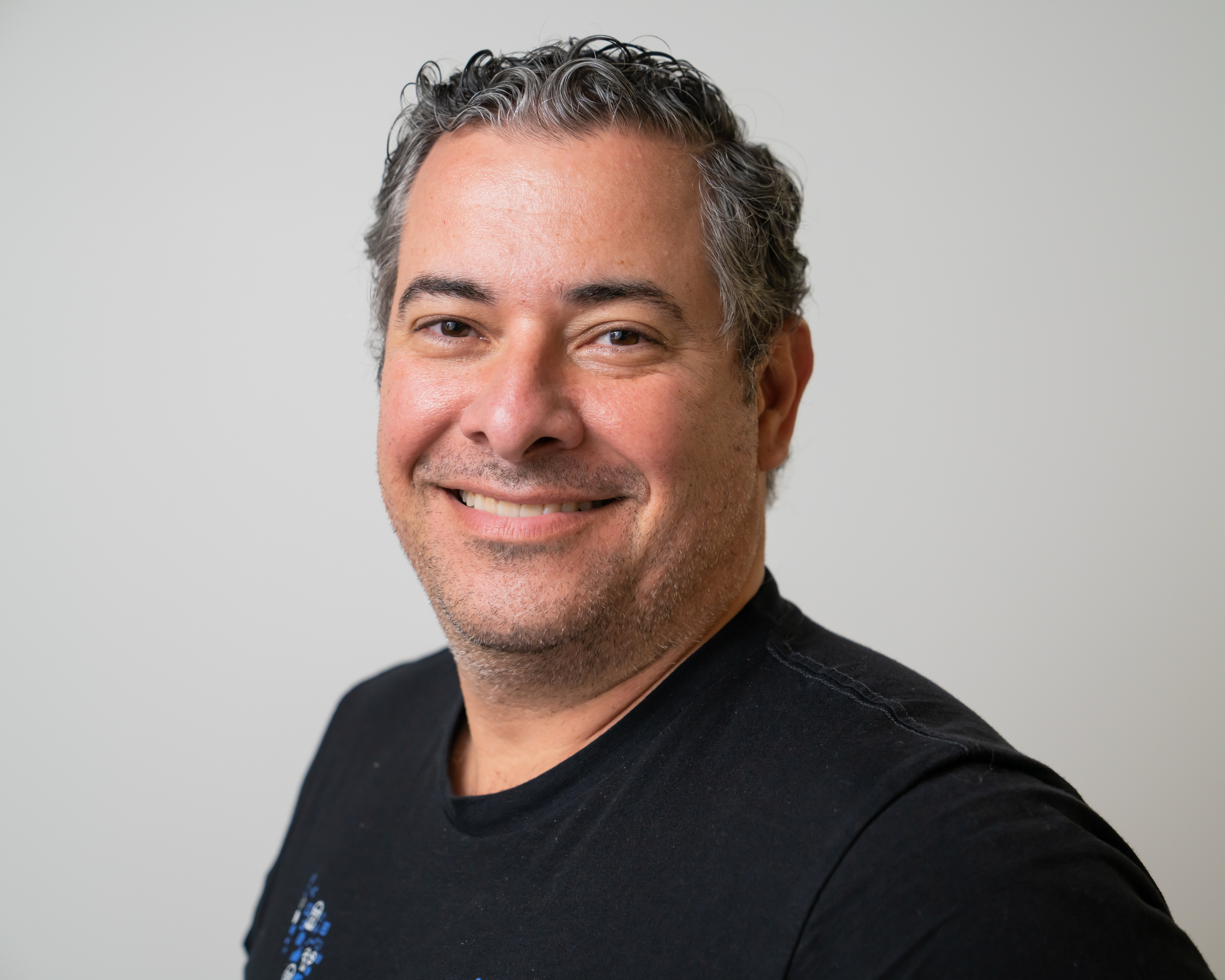 Ramon Muñiz
Director, Business Development Wholesale
Liberty Networks
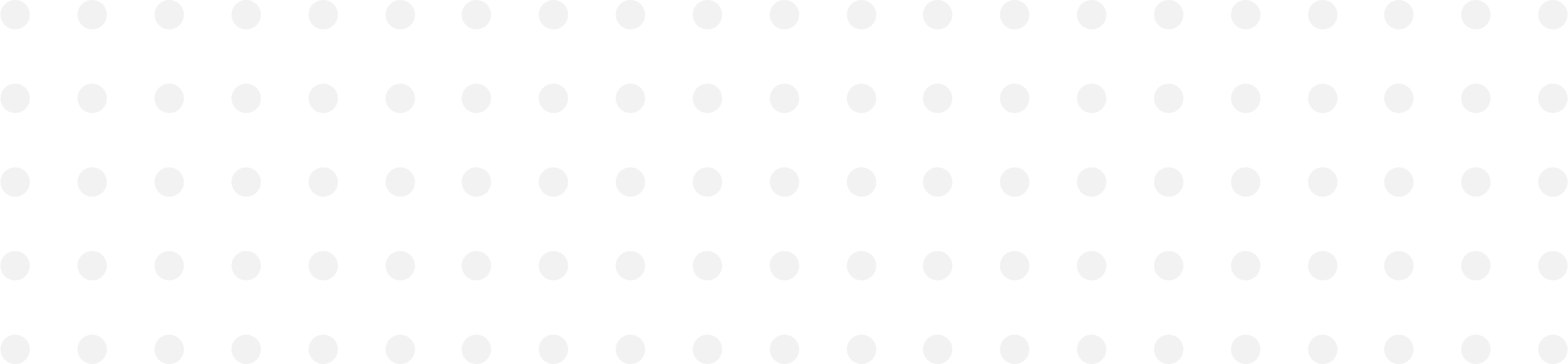 LIBERTYNETWORKS.COM
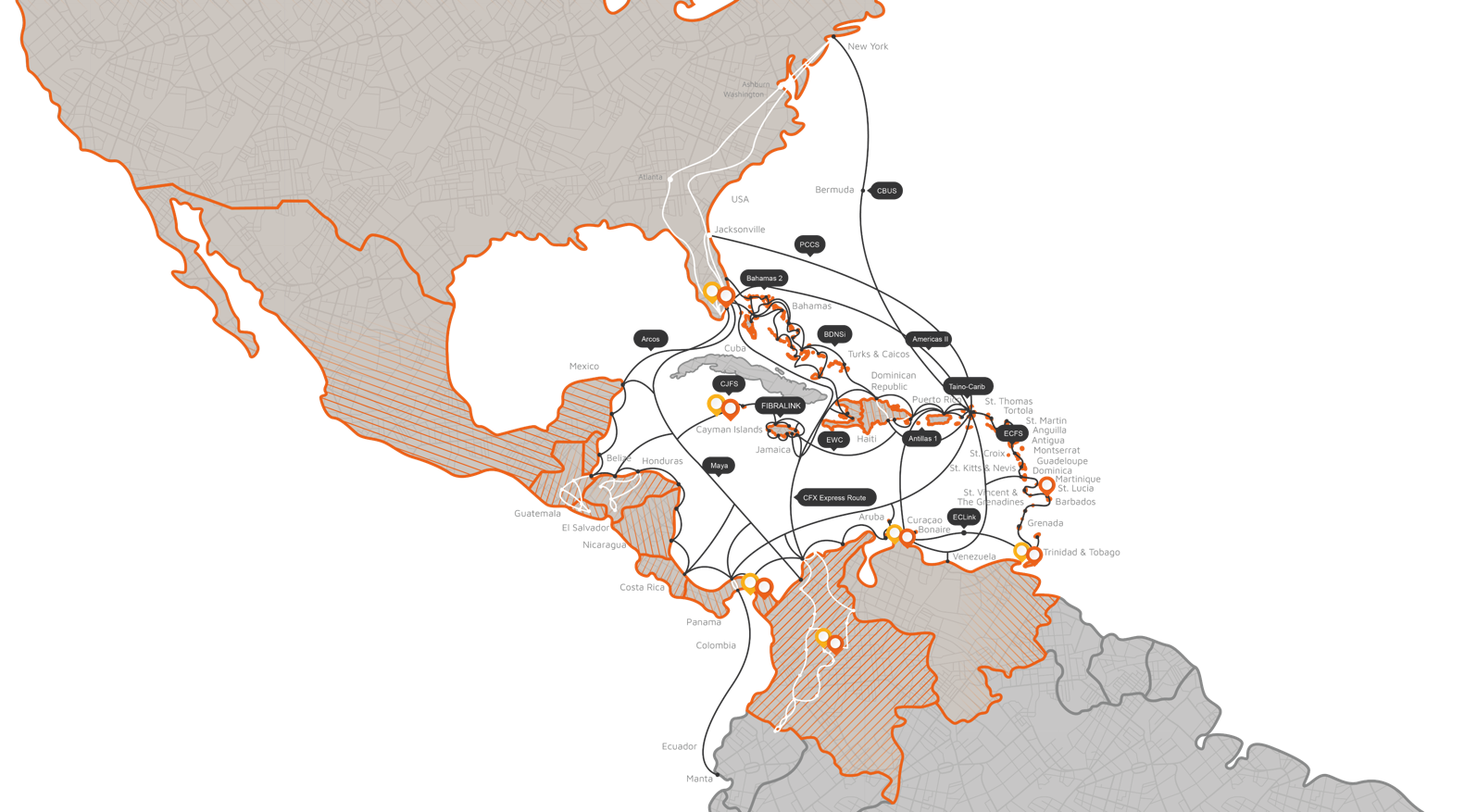 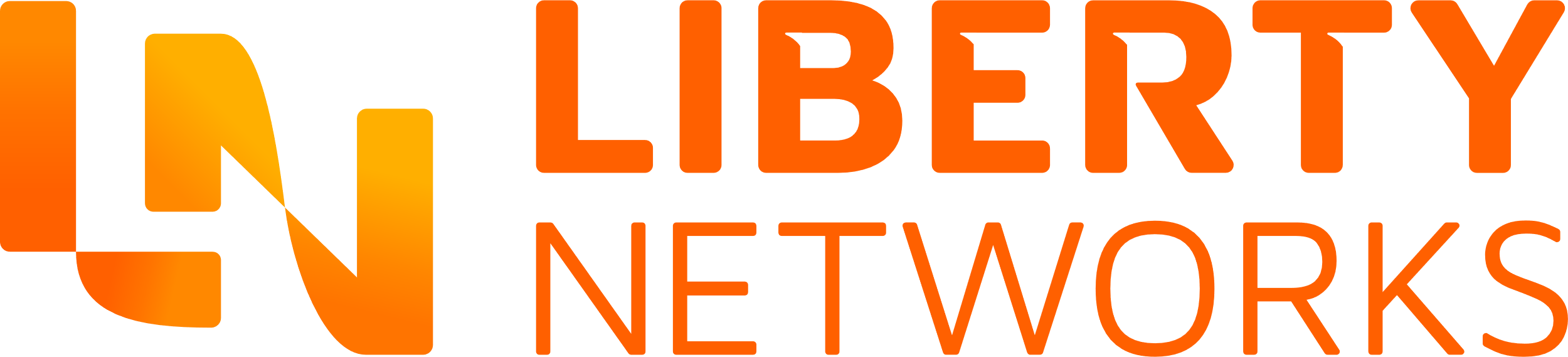 Somos la puerta de entrada a las Américas y estamos comprometidos a ampliar nuestra red e impulsar el crecimiento económico en la región.
Listos para responder a
la necesidad cada vez mayor de conectividad digital con la mejor redes.
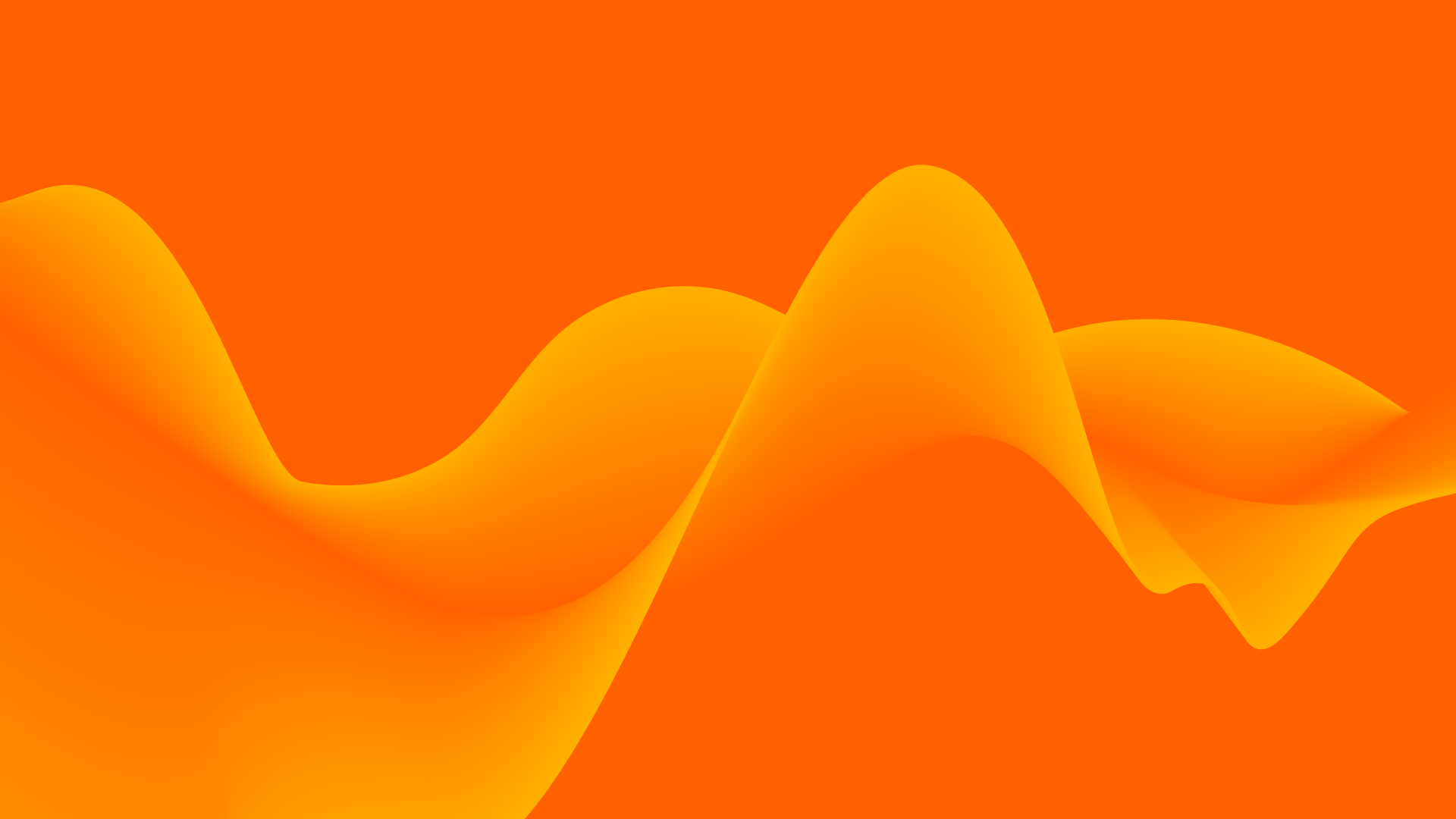 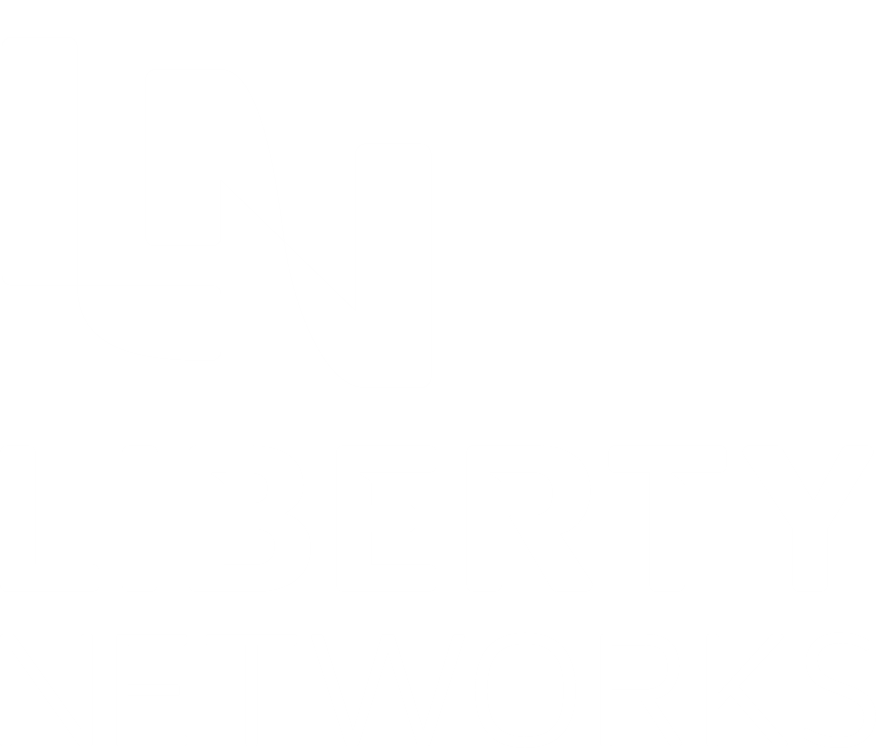 Nuestra mision… 
convertirnos en la plataforma tecnológica de infraestructura preferida que atienda las necesidades de las empresas más innovadoras del Mundo, América Latina y el Caribe.
© 2023 Liberty Networks, Inc. All Rights Reserved.
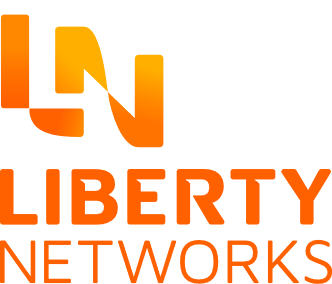 $250m+ 
Inversion en los proximos 5 años
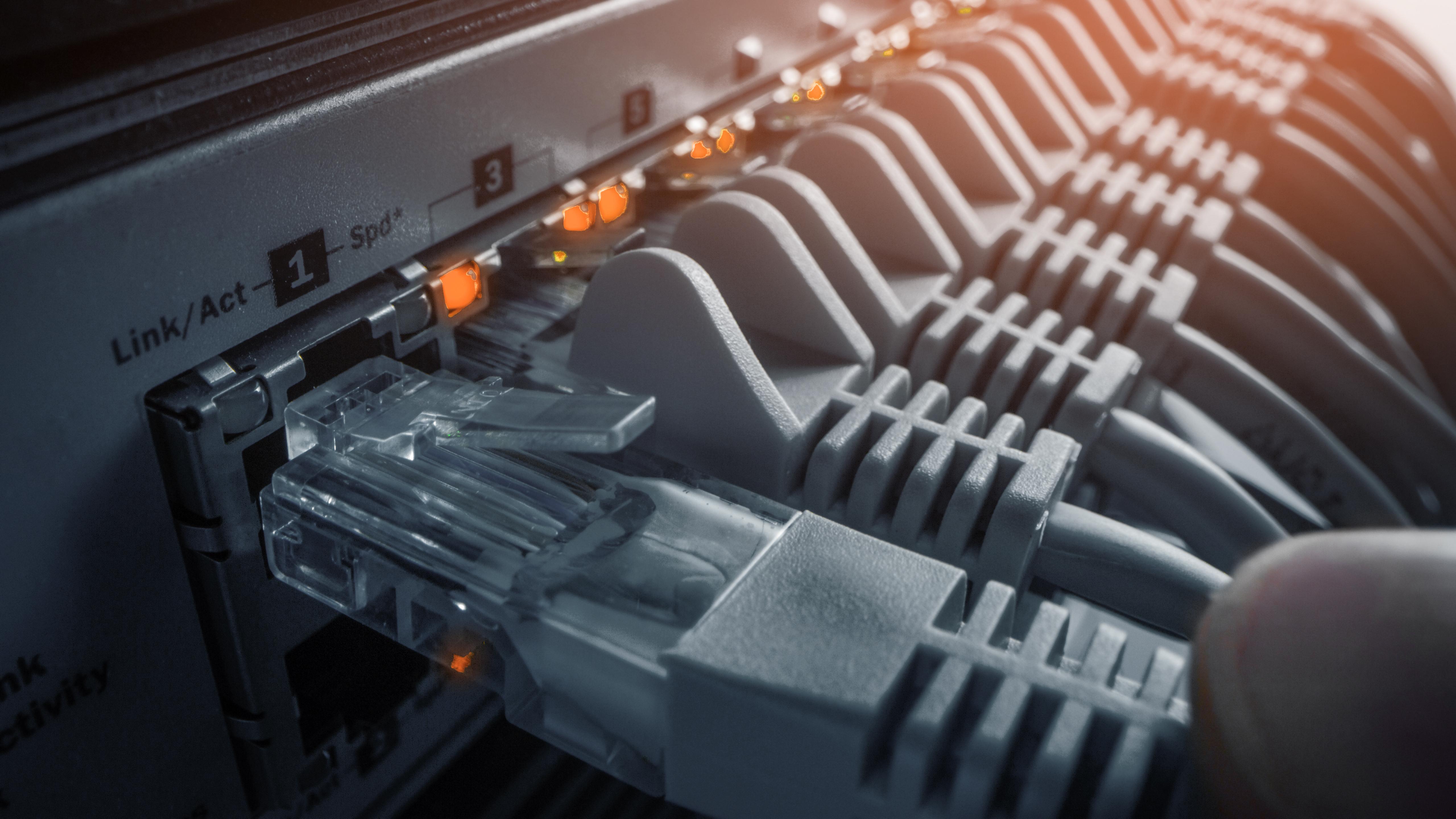 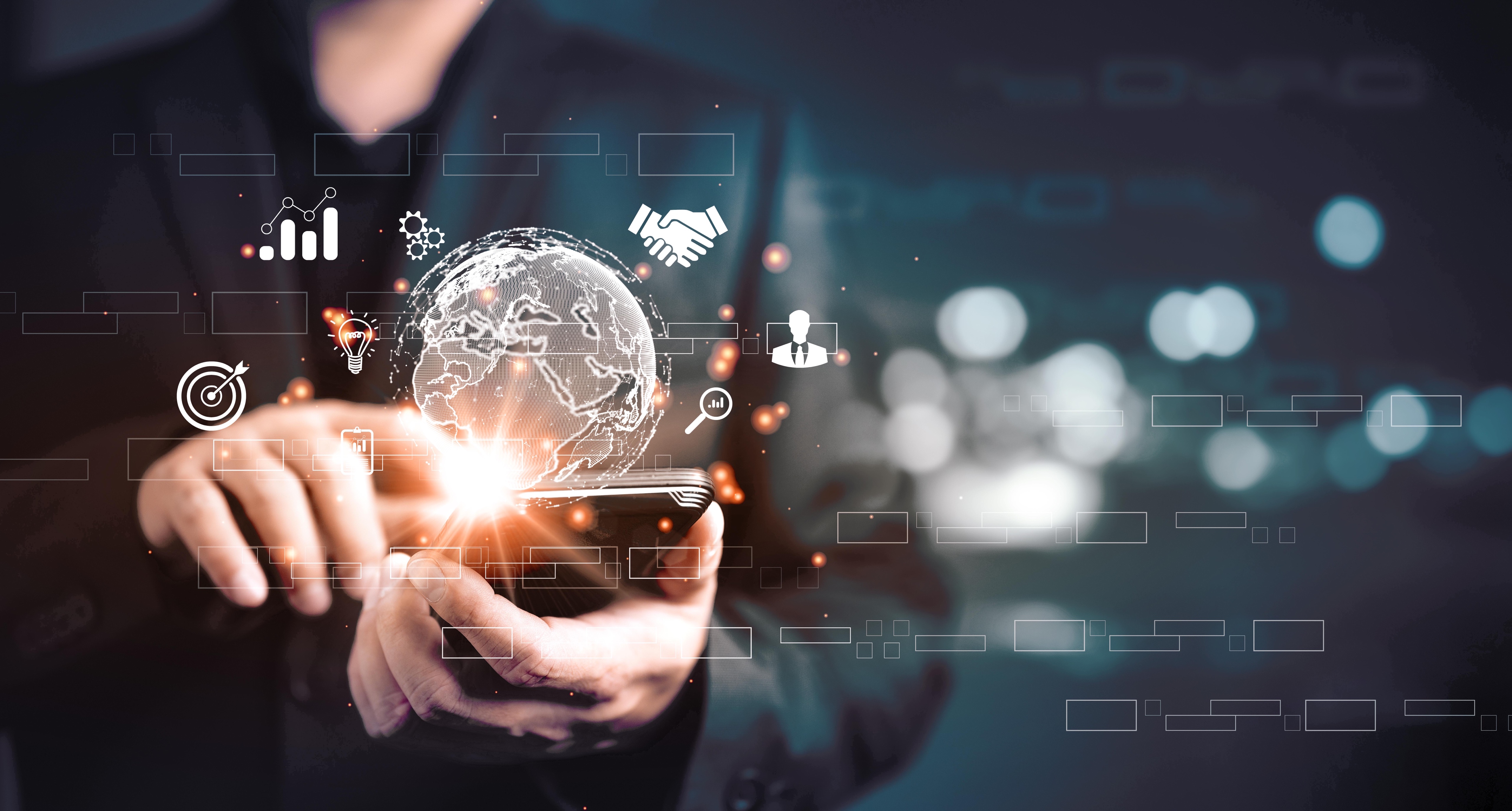 Fortalezciendo nuestra red. Invirtiendo en entregas JIT.
Elevando nuestras soluciones de nube, centro de datos y ciberseguridad
PERMITIENDO RESPONDER A LAS DEMANDAS DEL MERCADO
ANTICIPAR
INOVAR
INVERTIR
Real-time applications
Explosive data growth
New AI/ML 
use cases
Extended reach
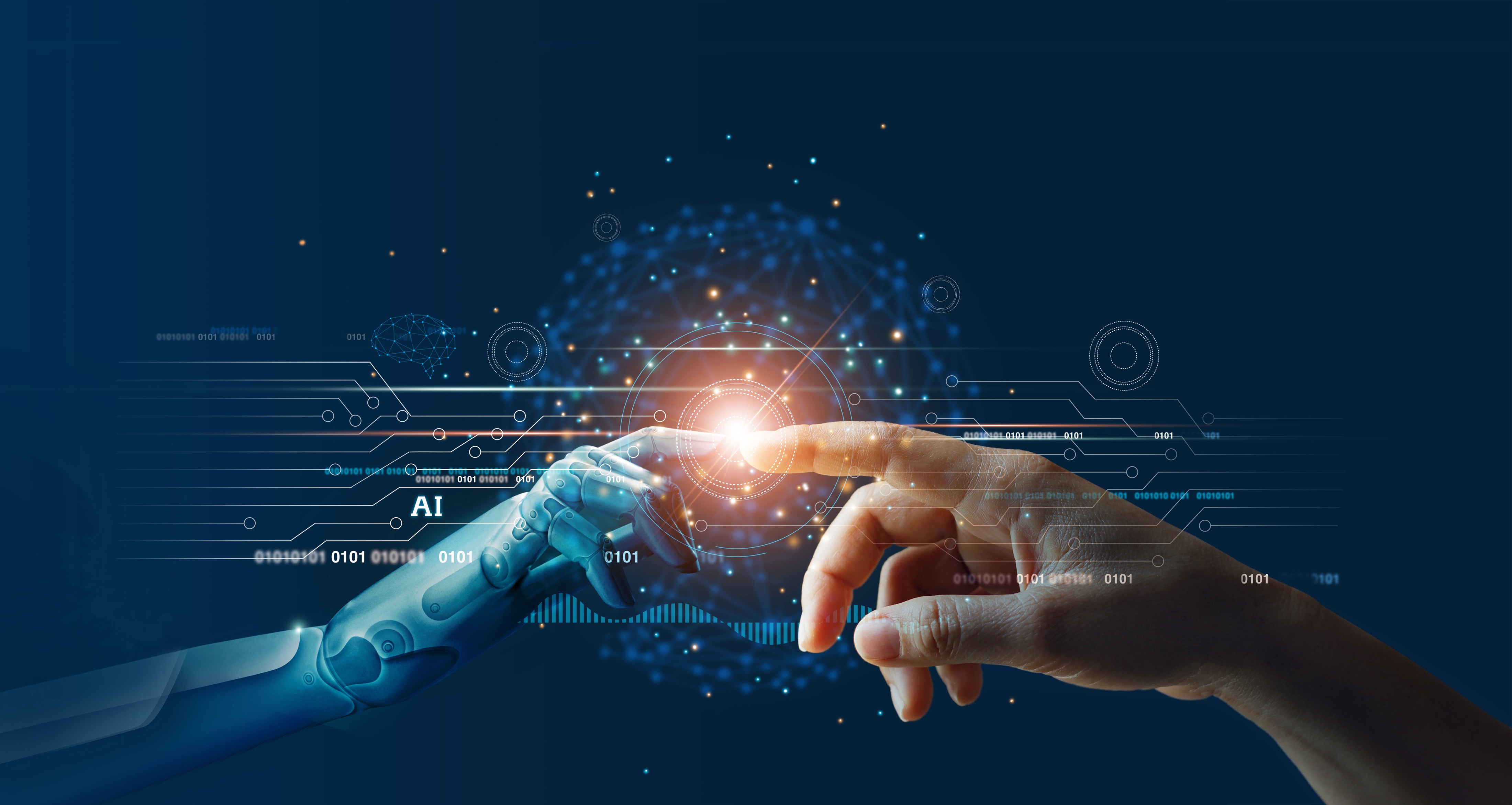 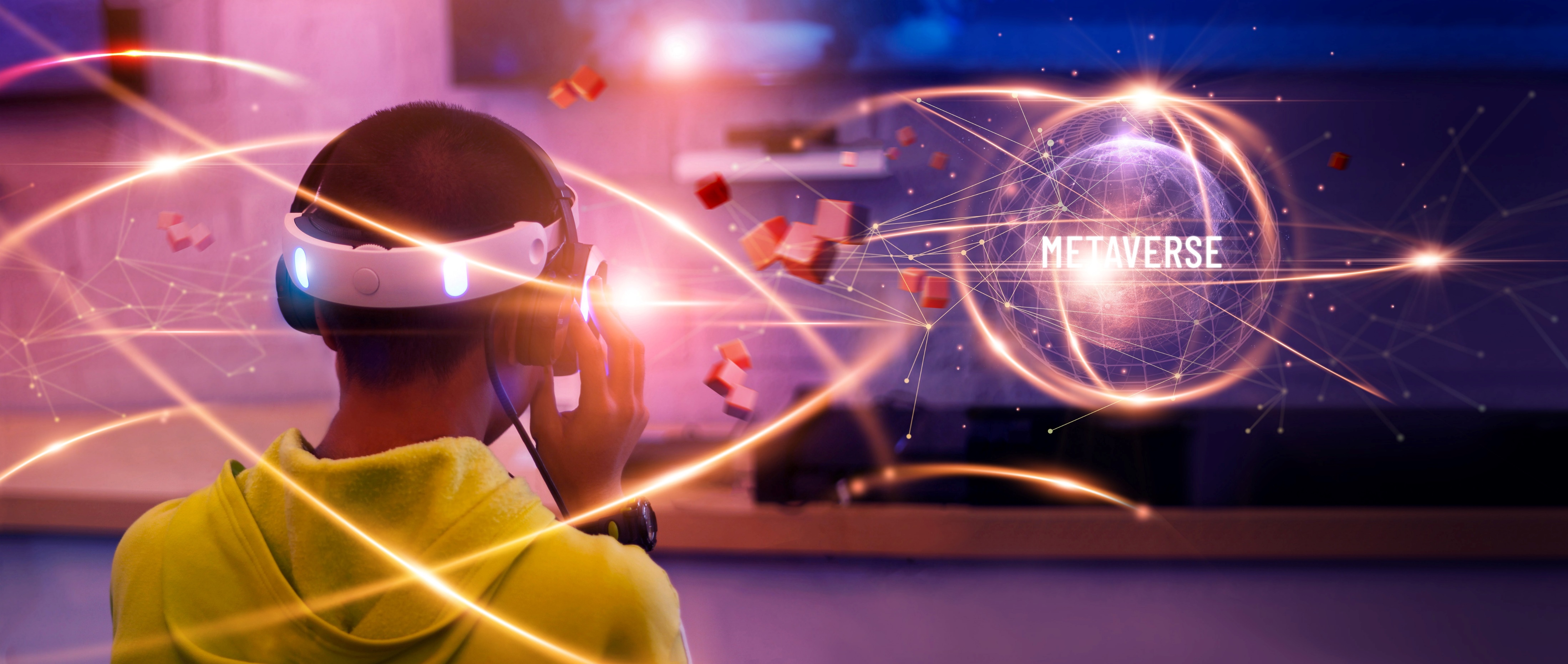 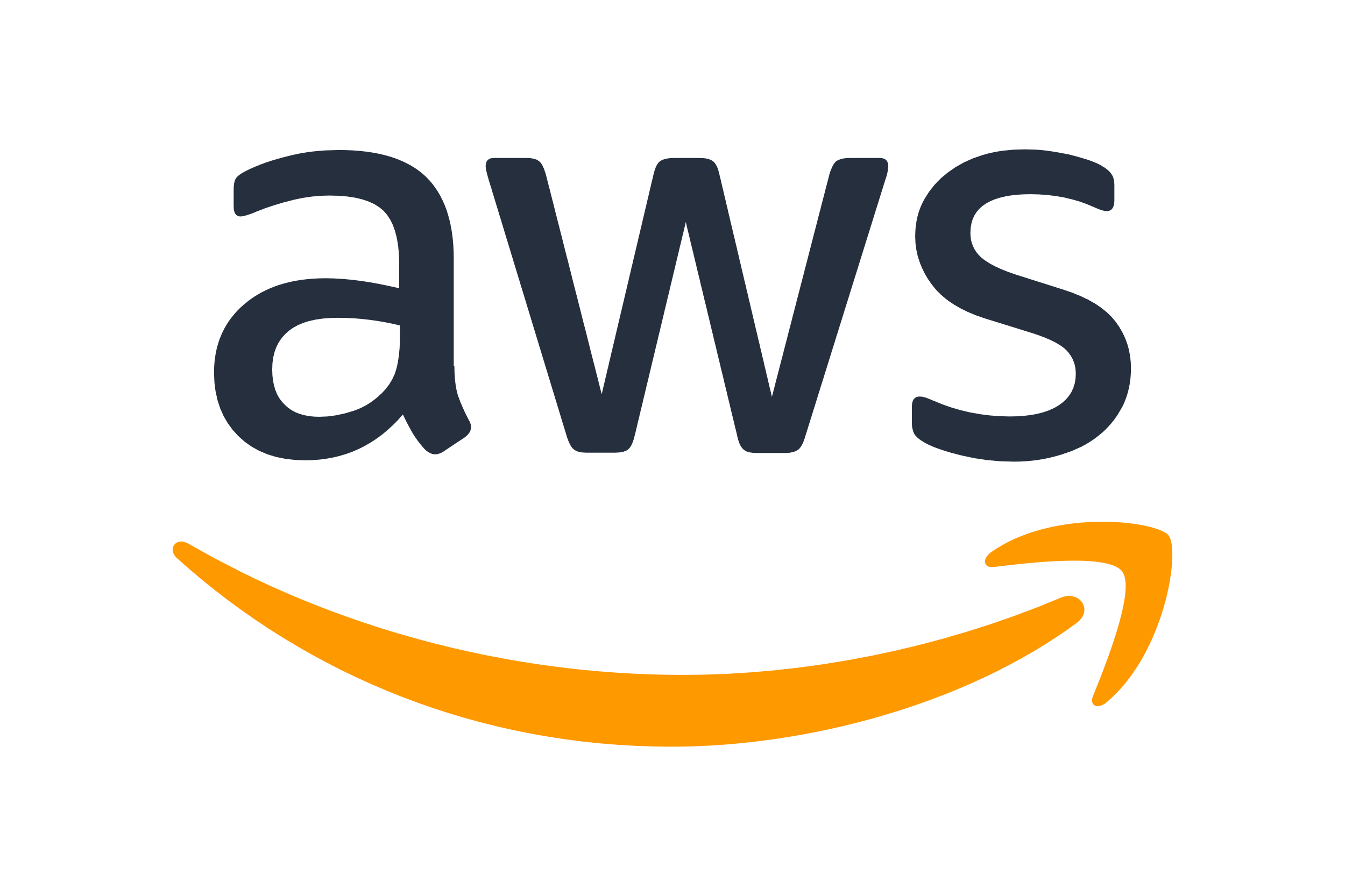 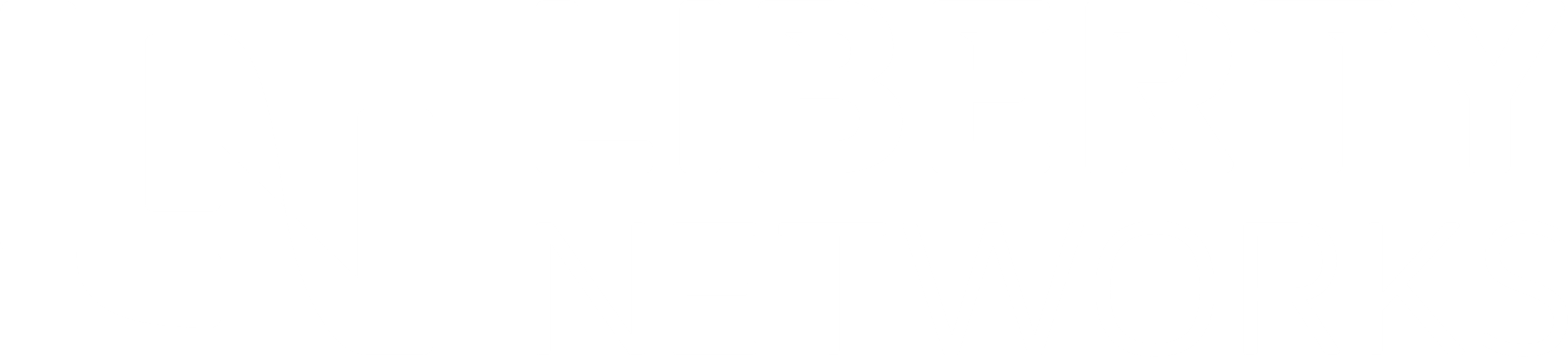 AI
METAVERSE
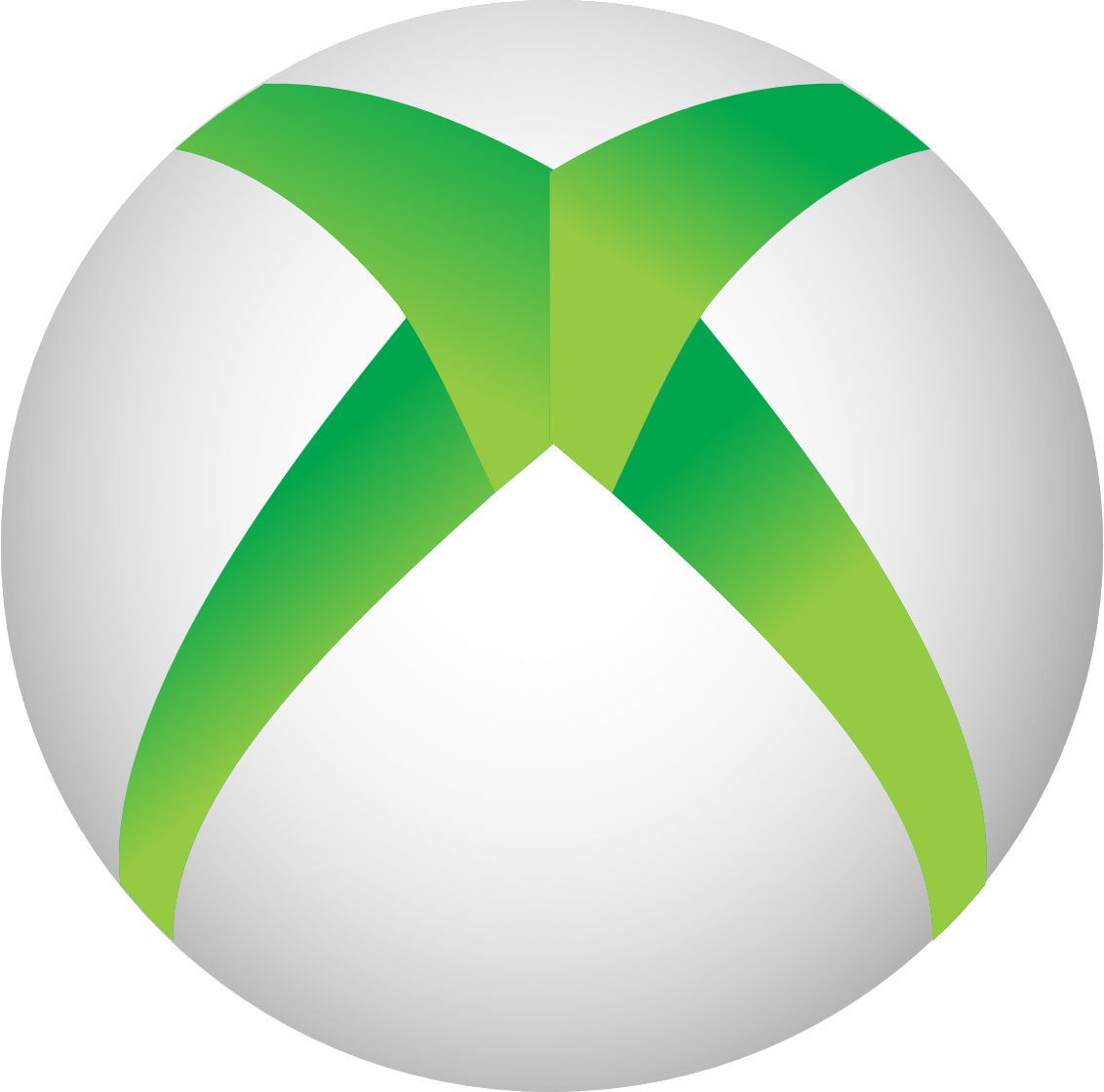 Corporativos
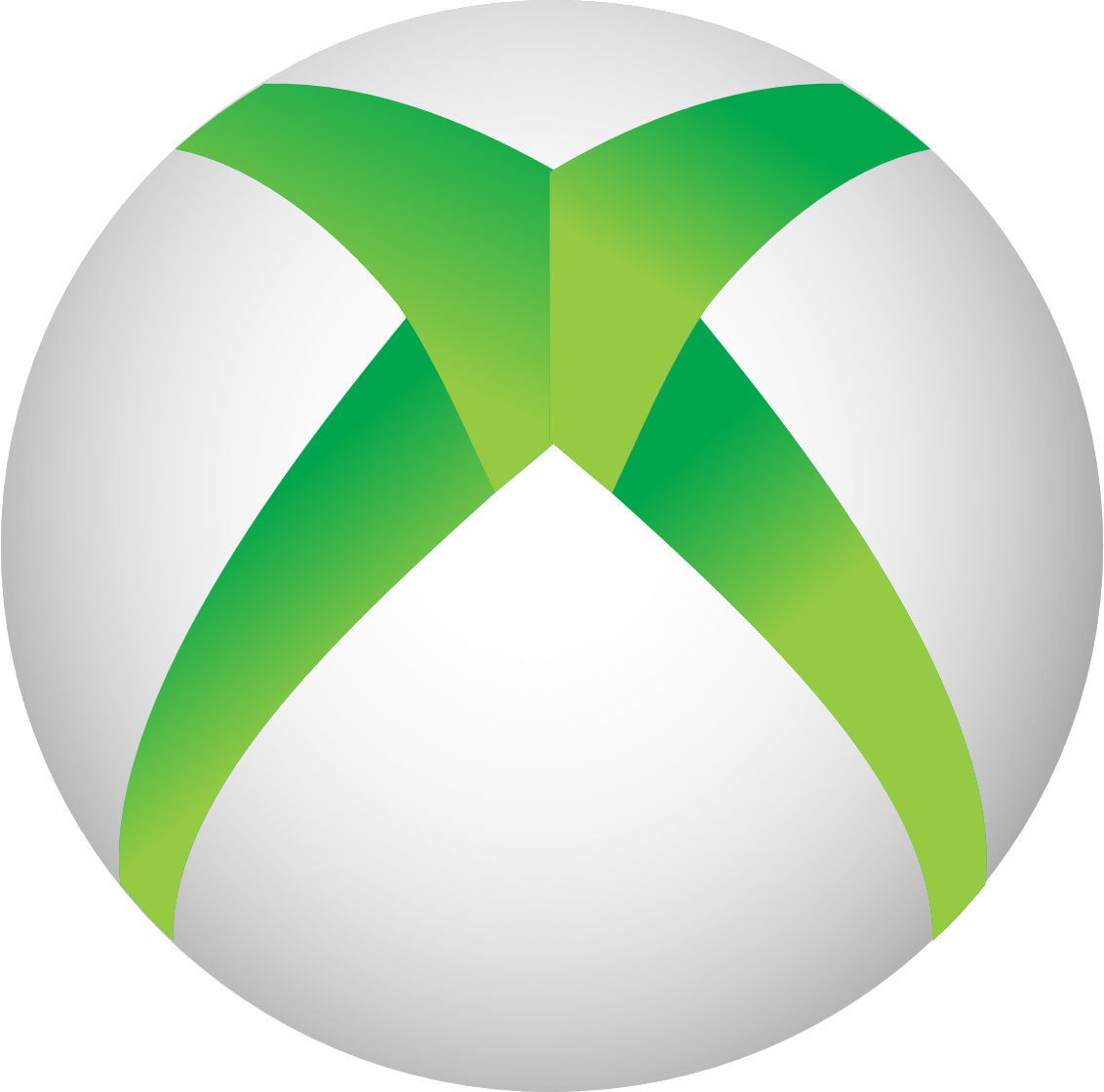 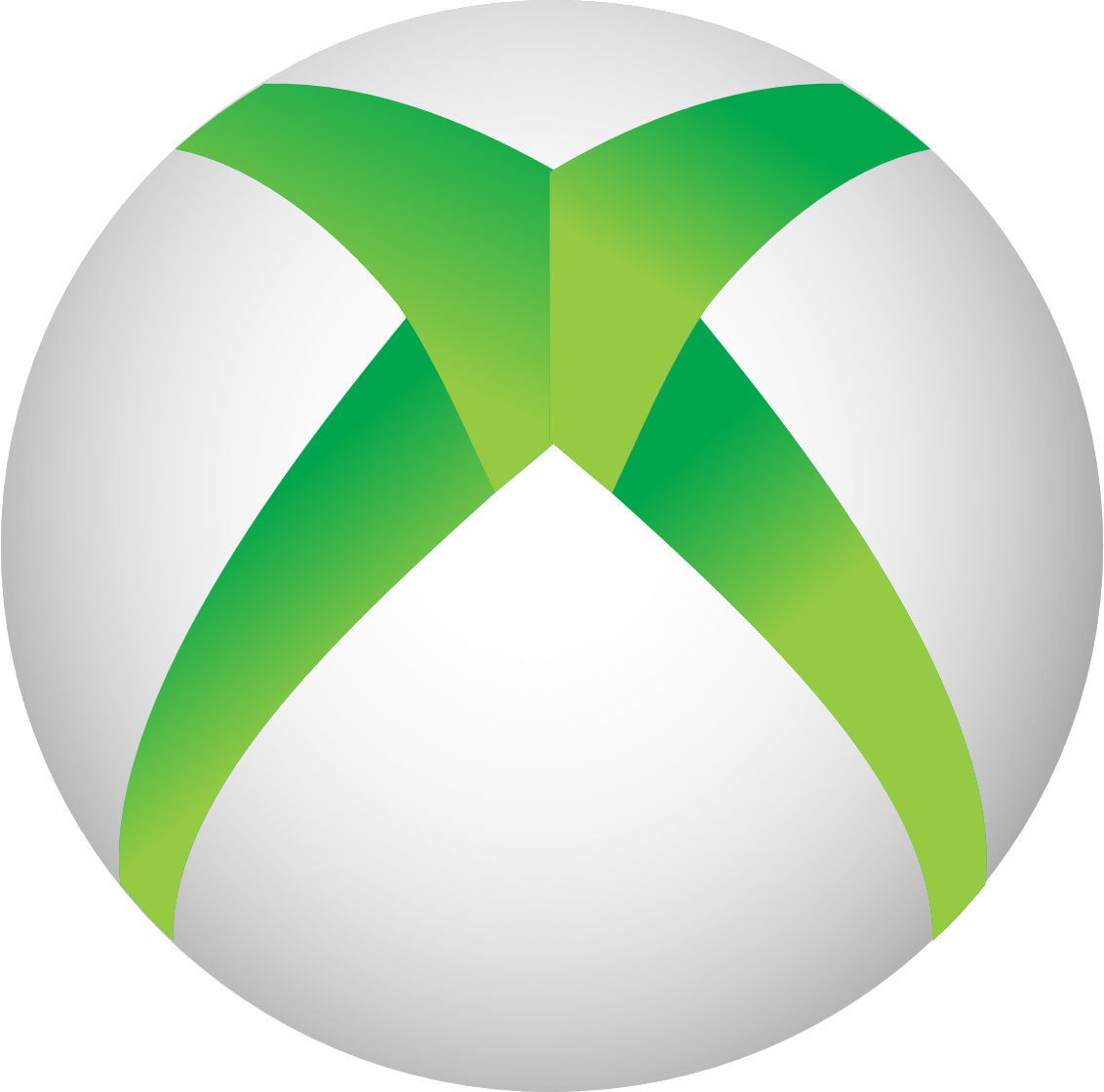 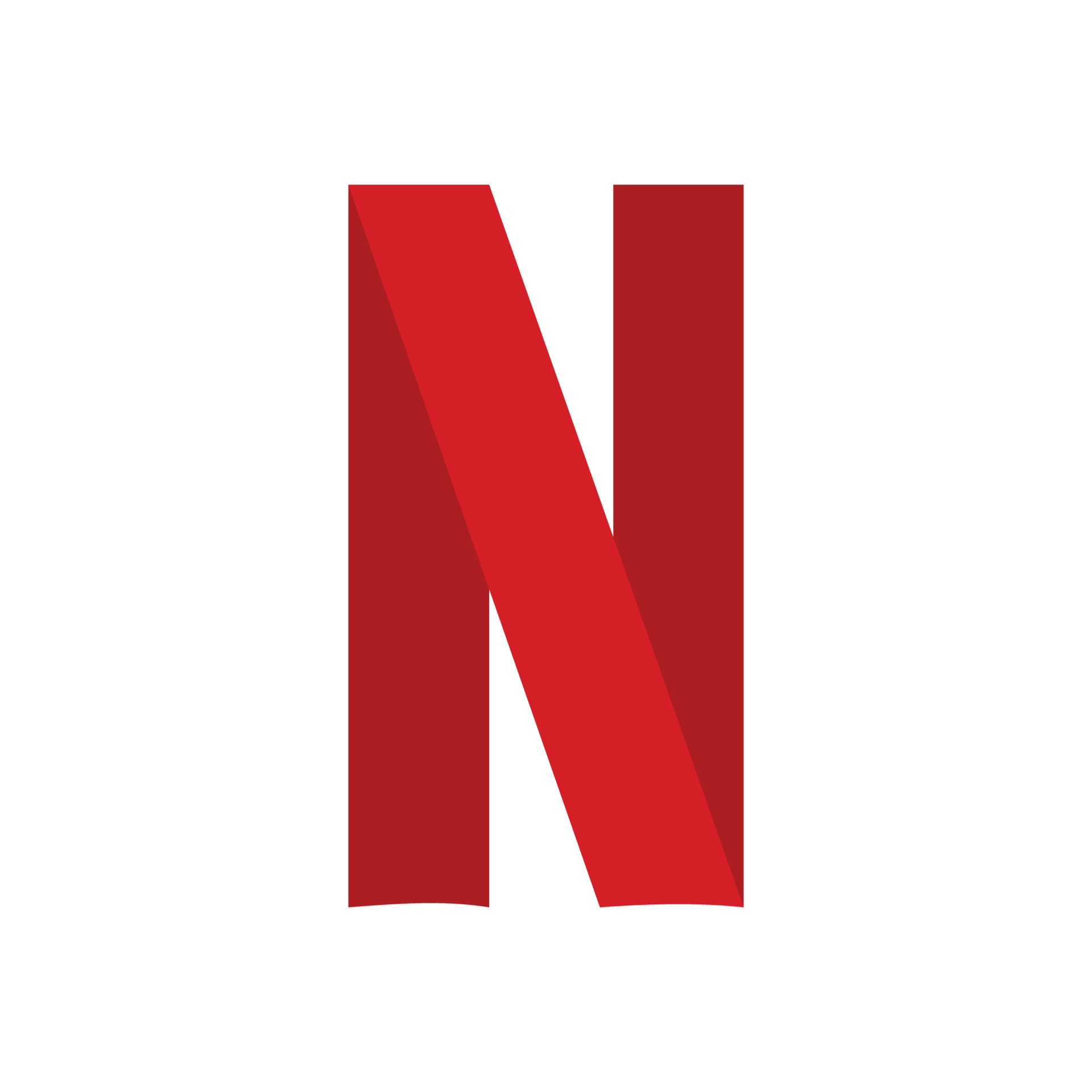 Social Media
Video Juegos
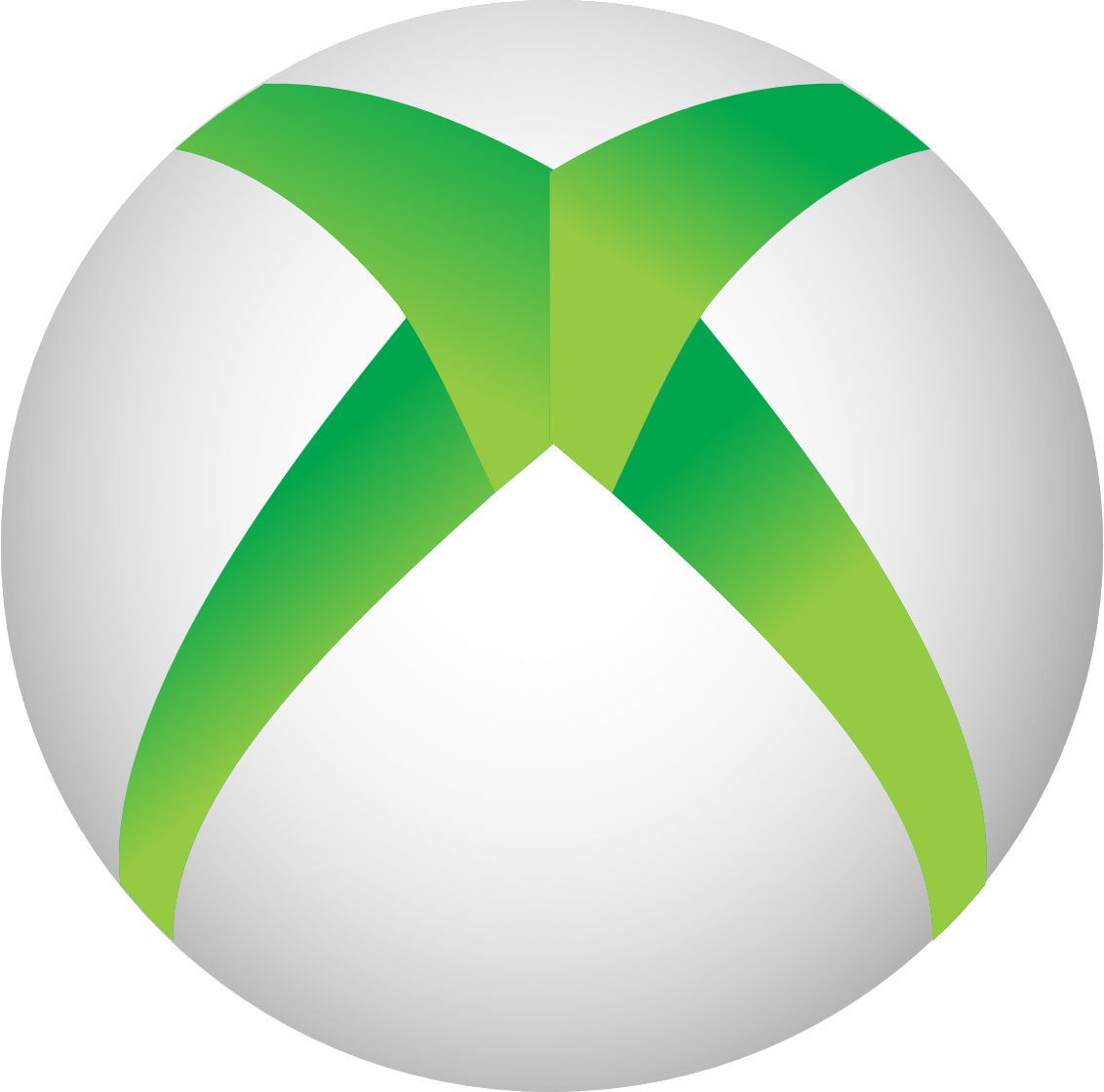 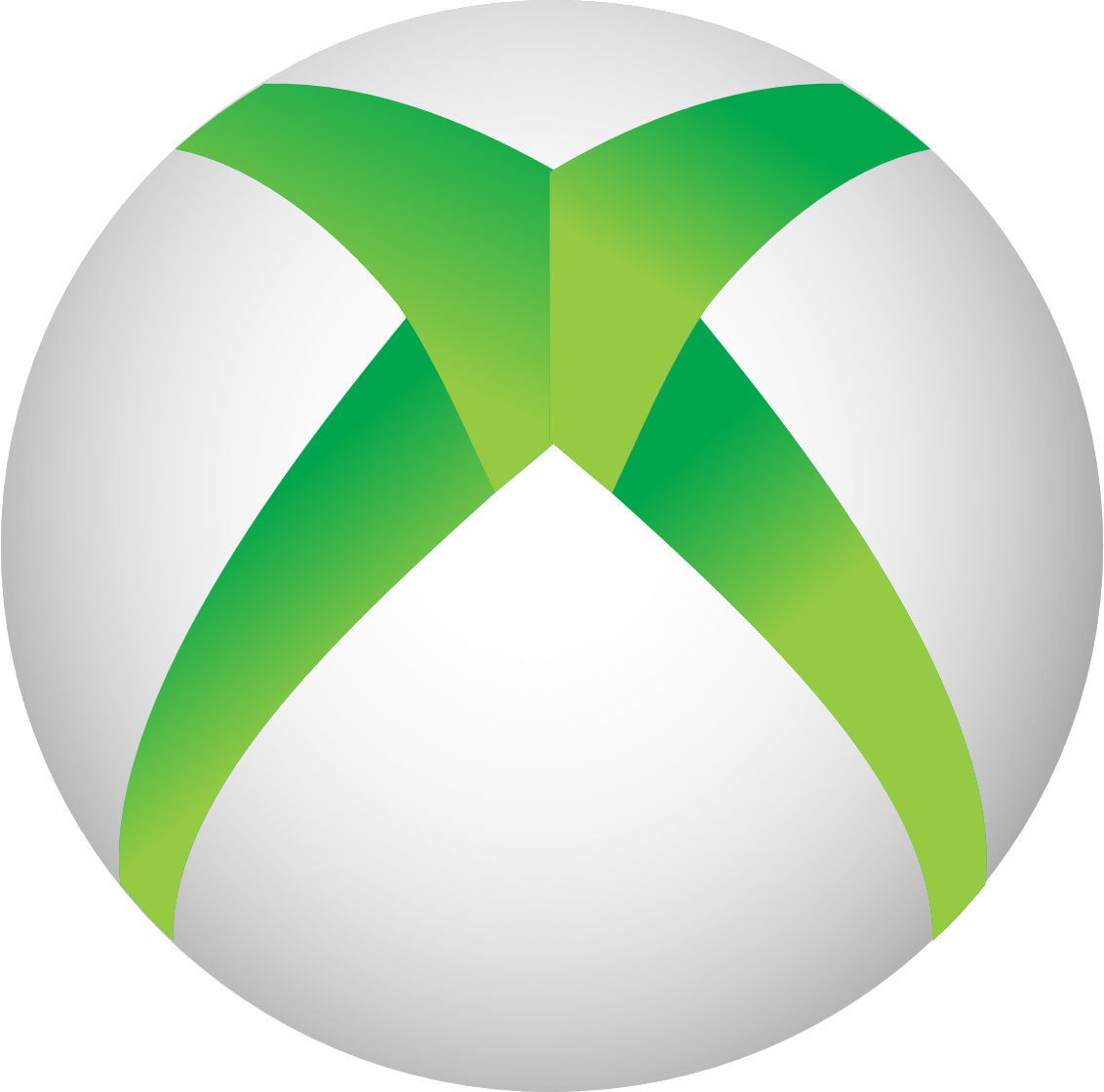 Cloud
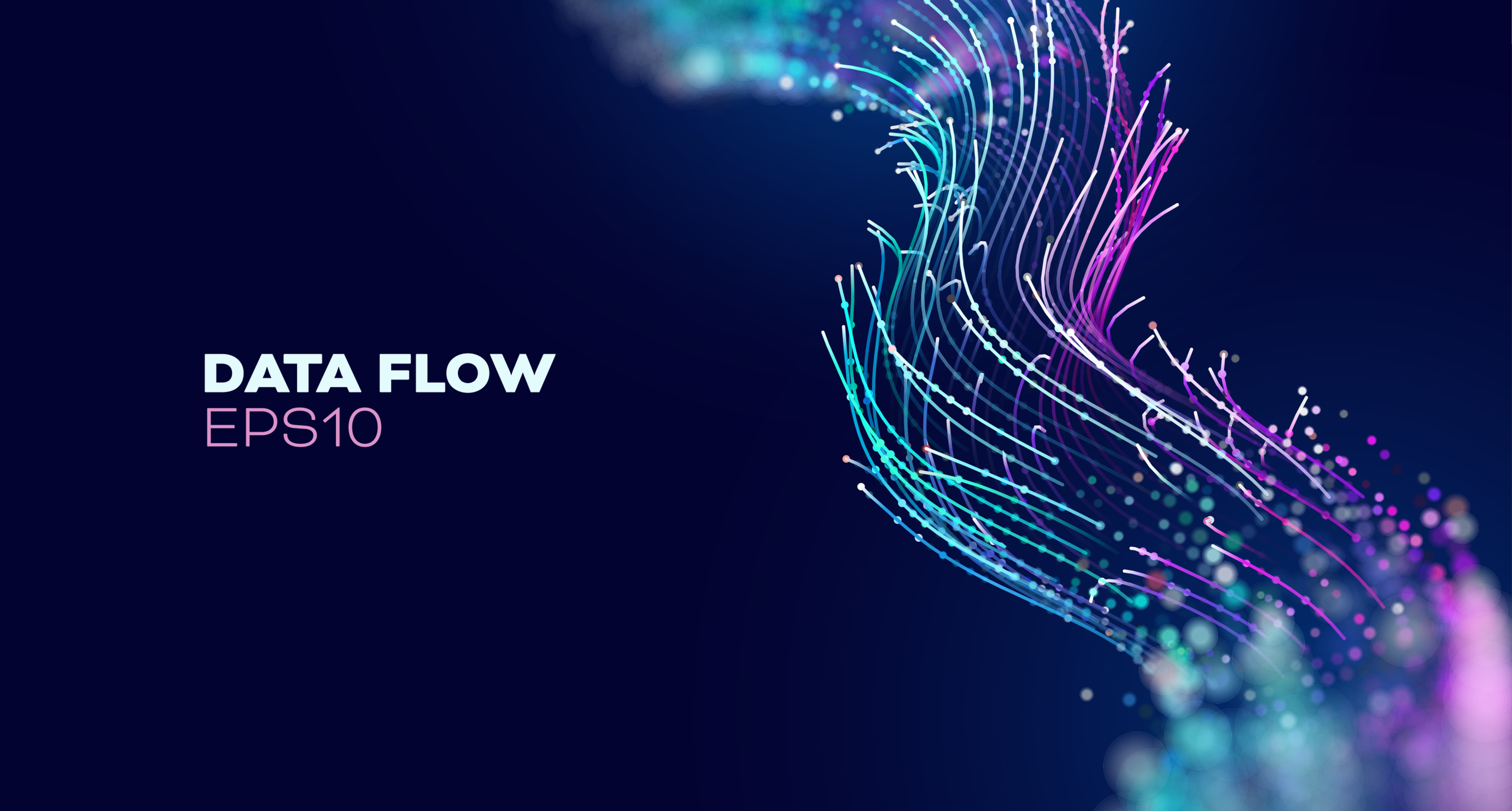 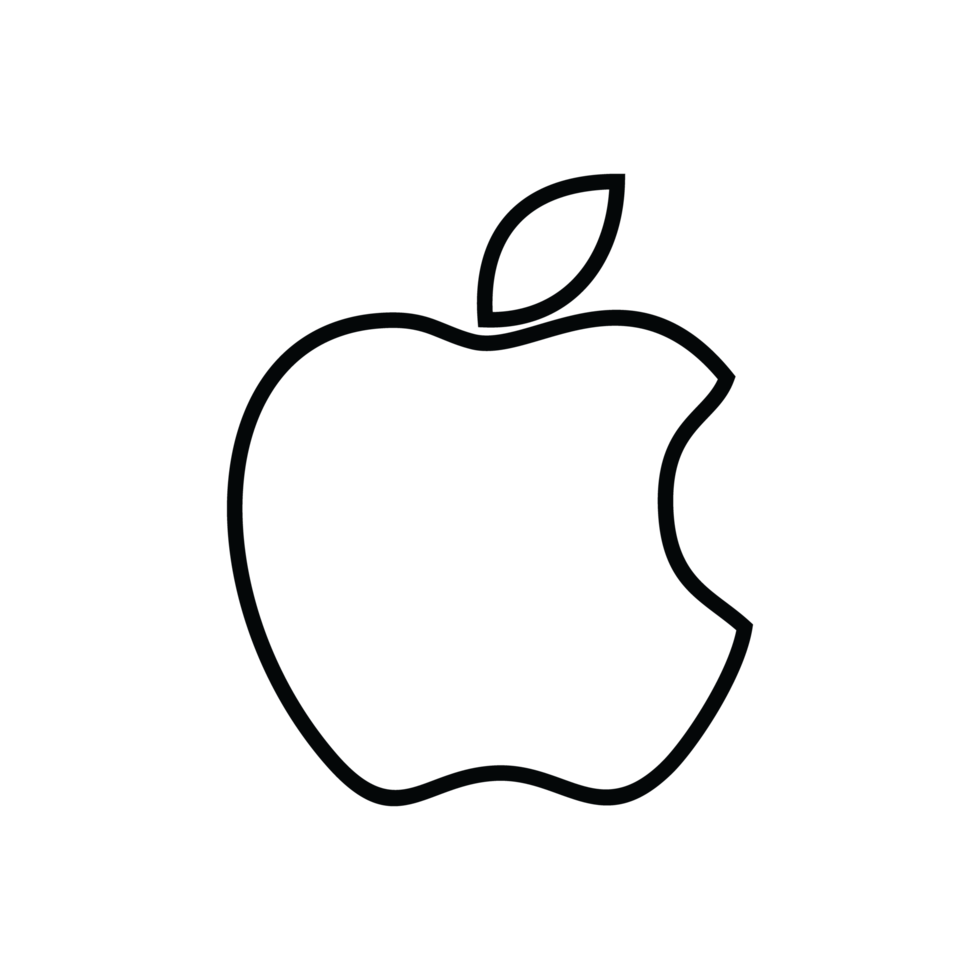 Live Streaming
BIG DATA
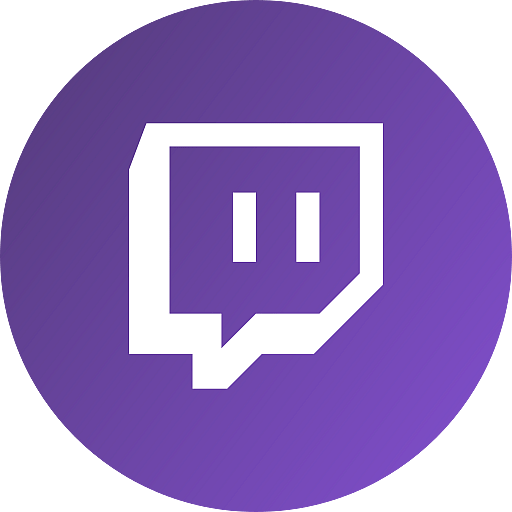 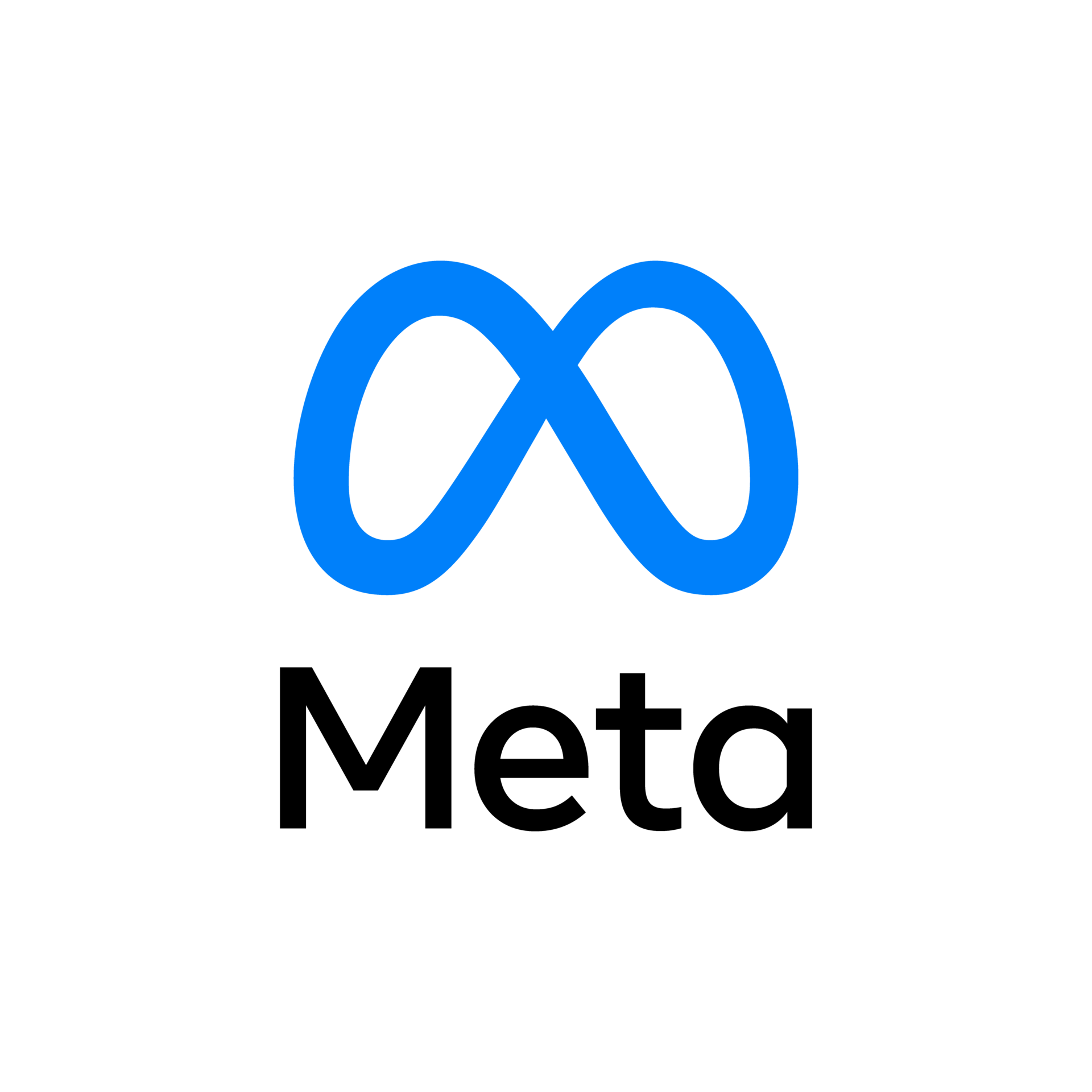 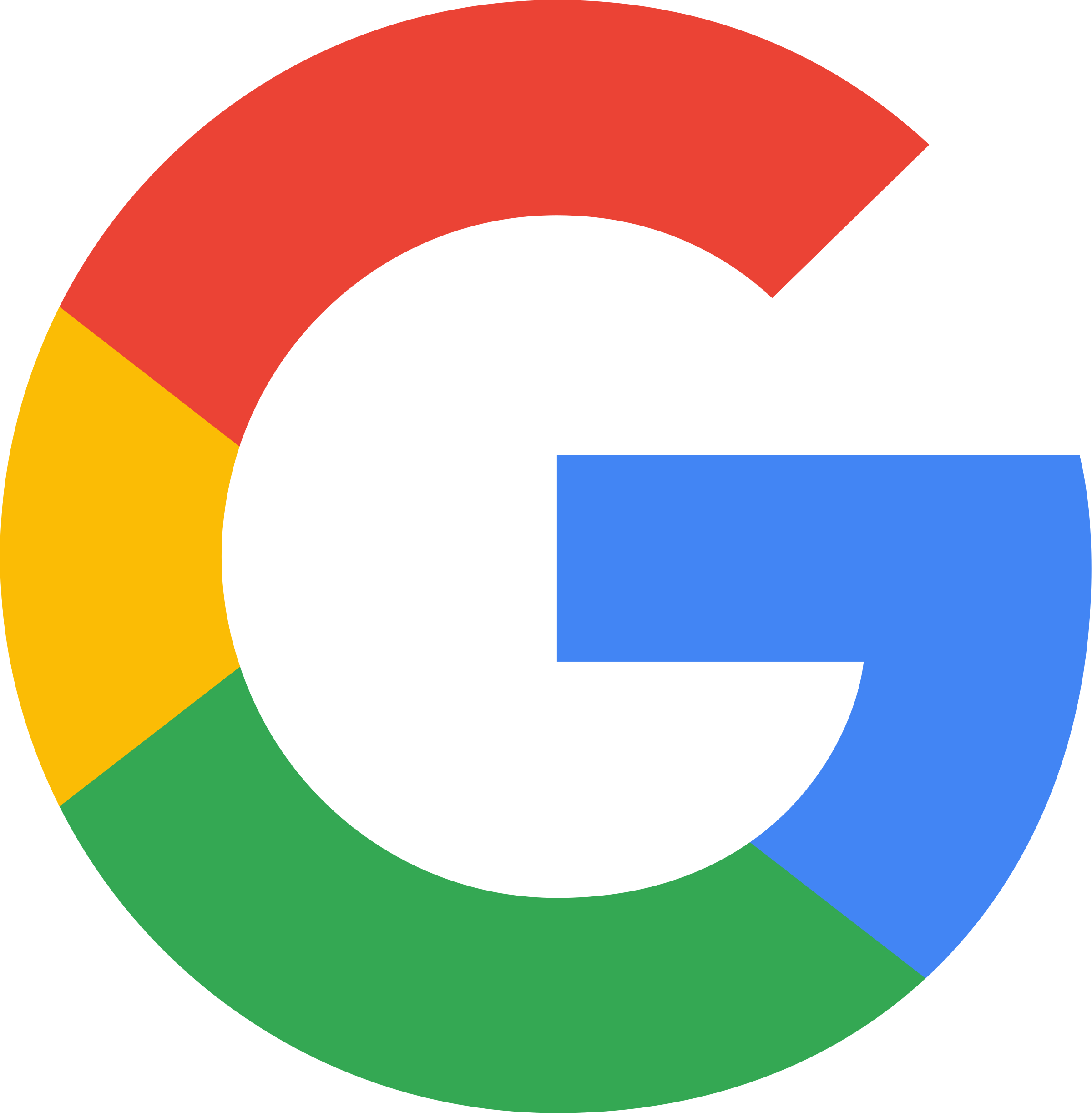 Educacion
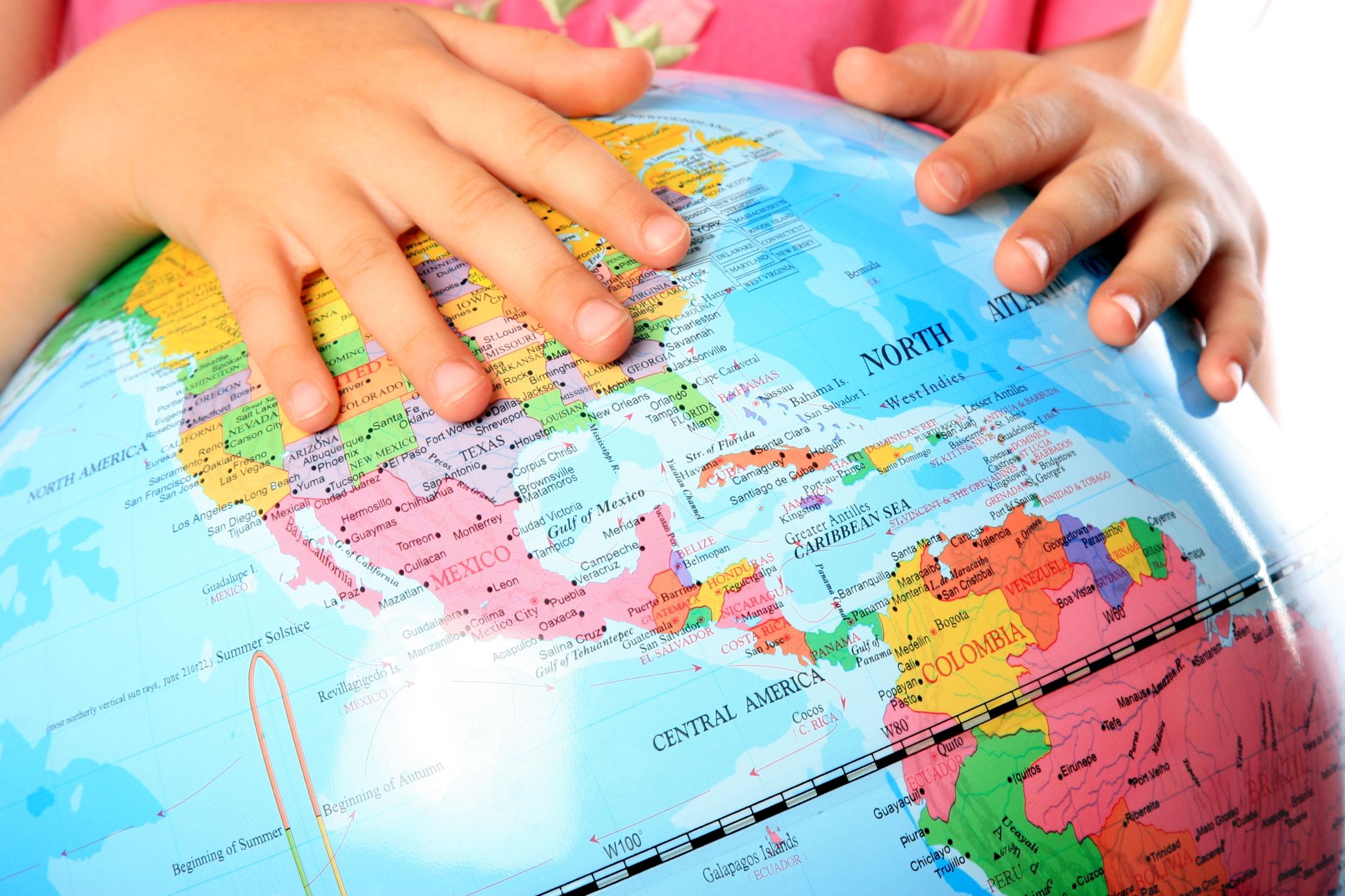 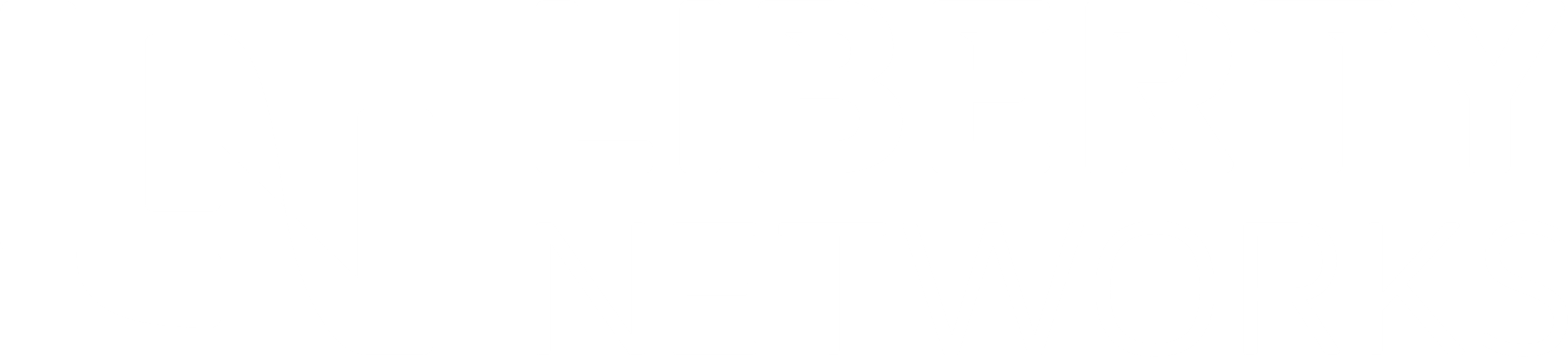 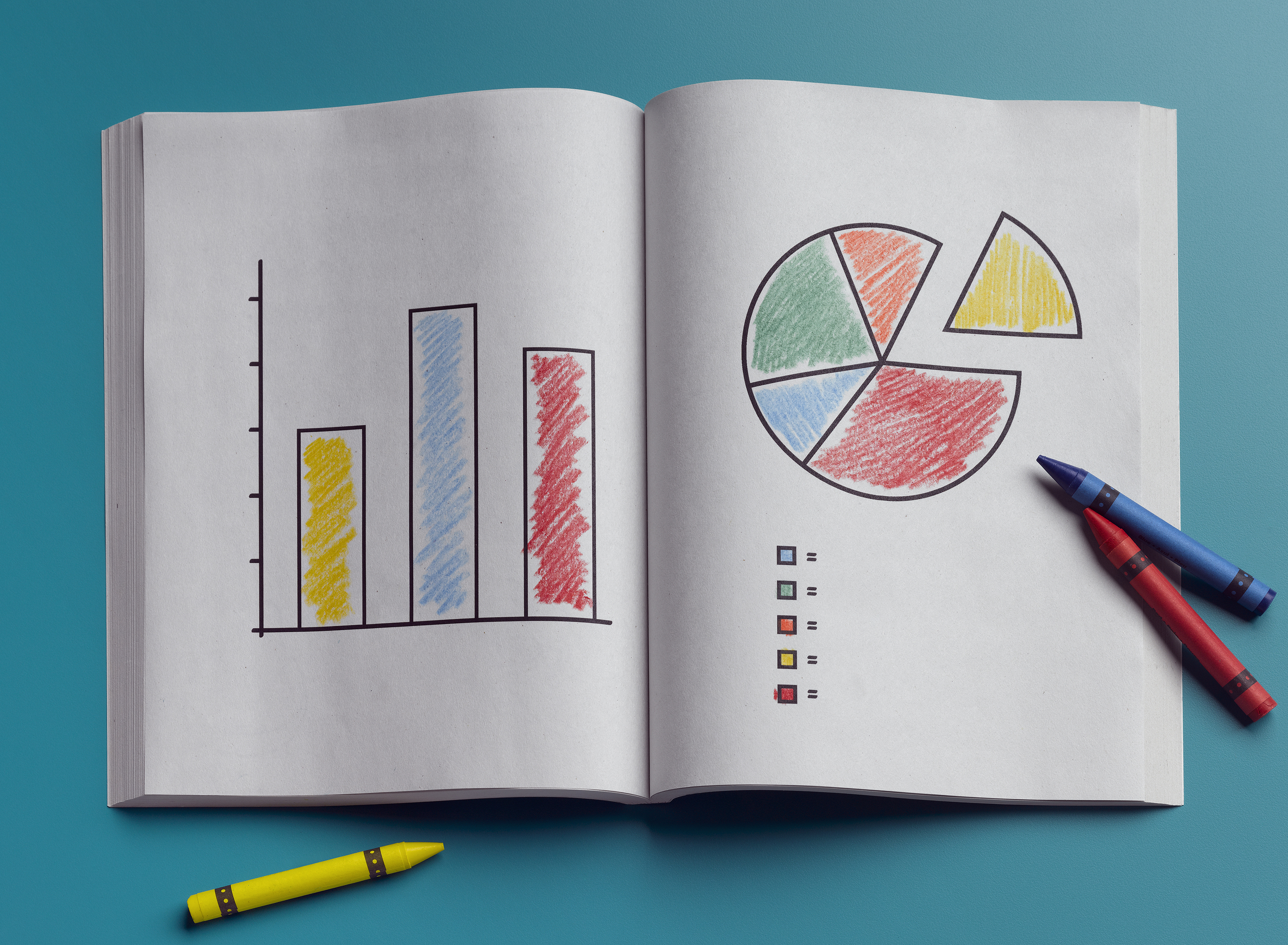 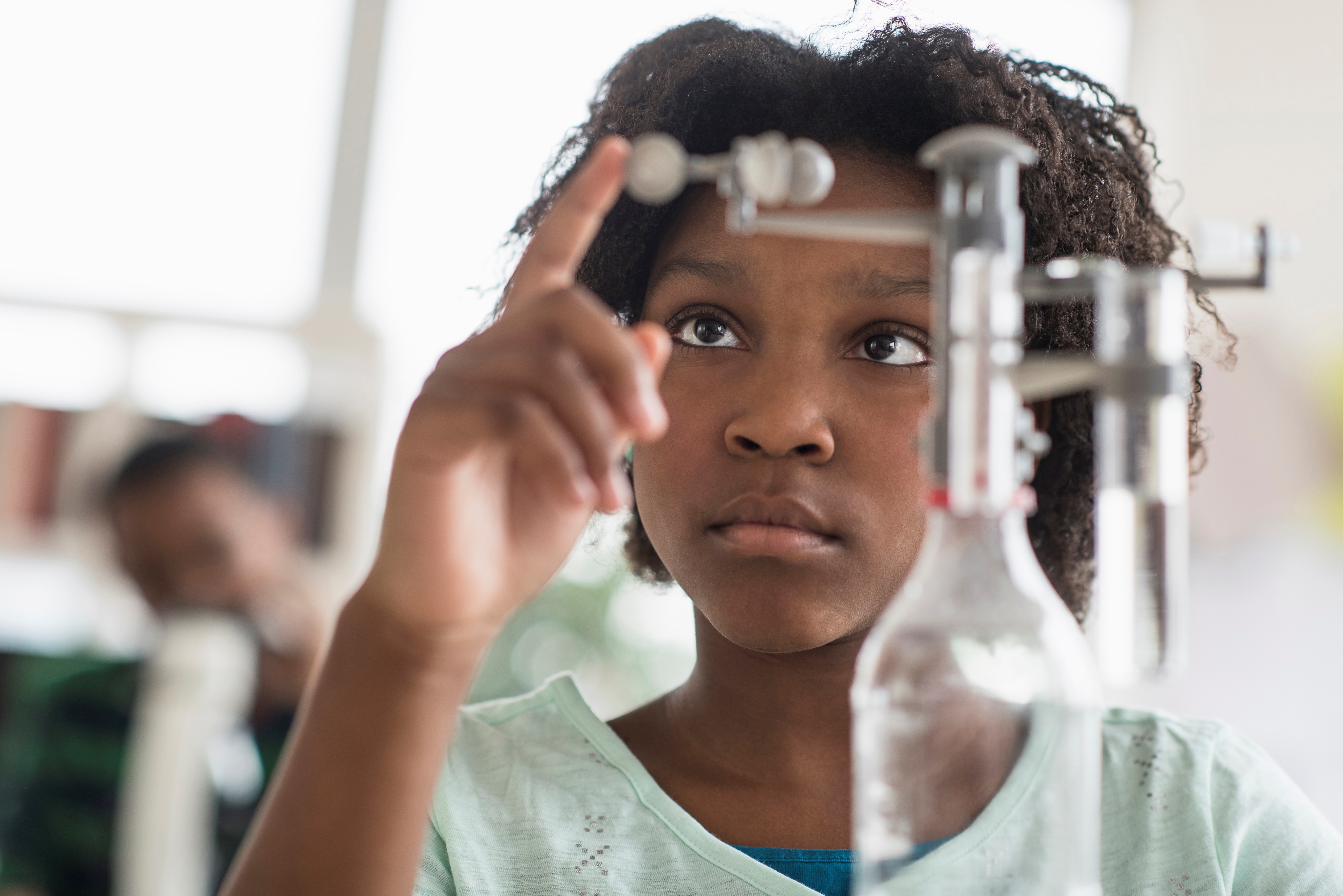 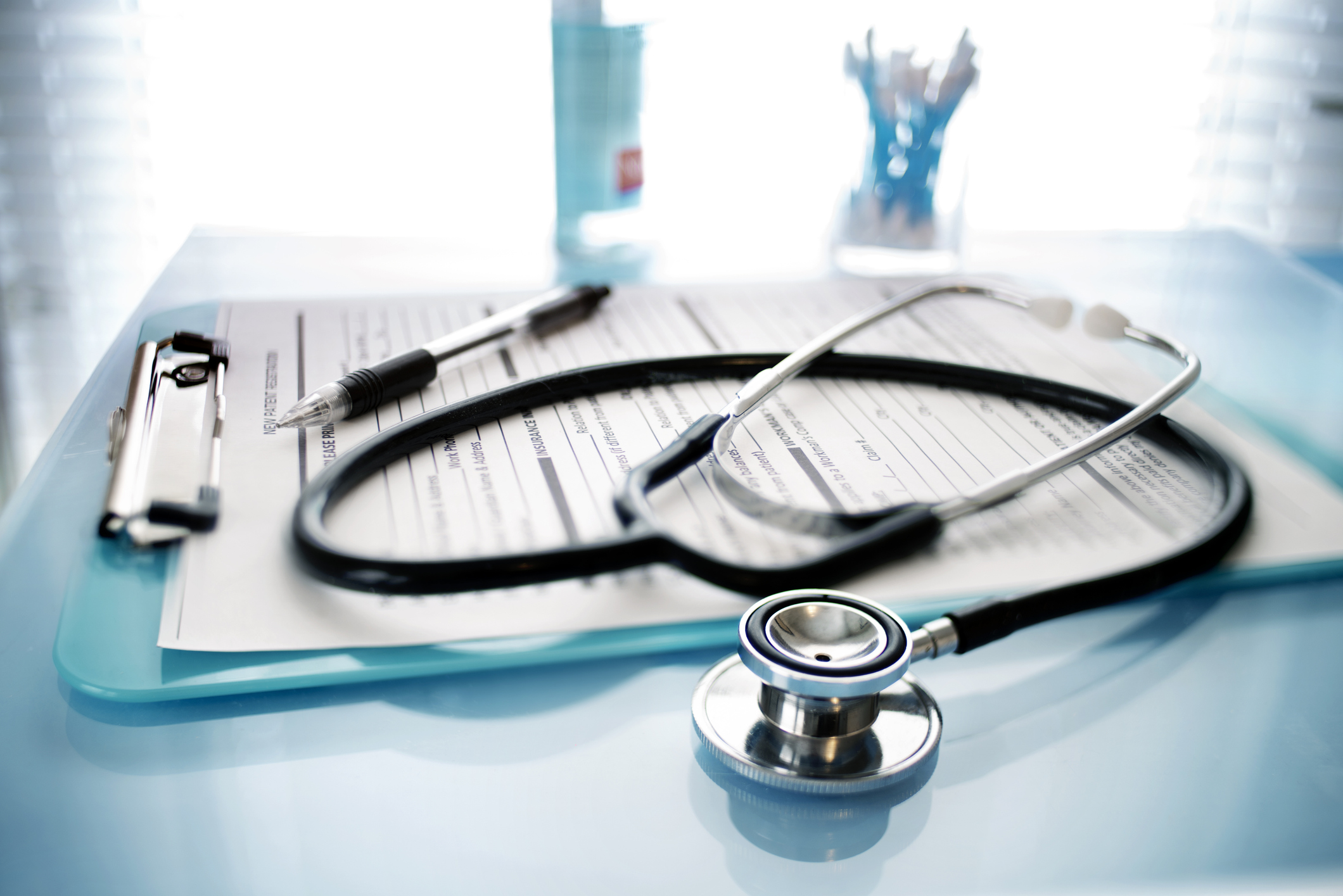 2020
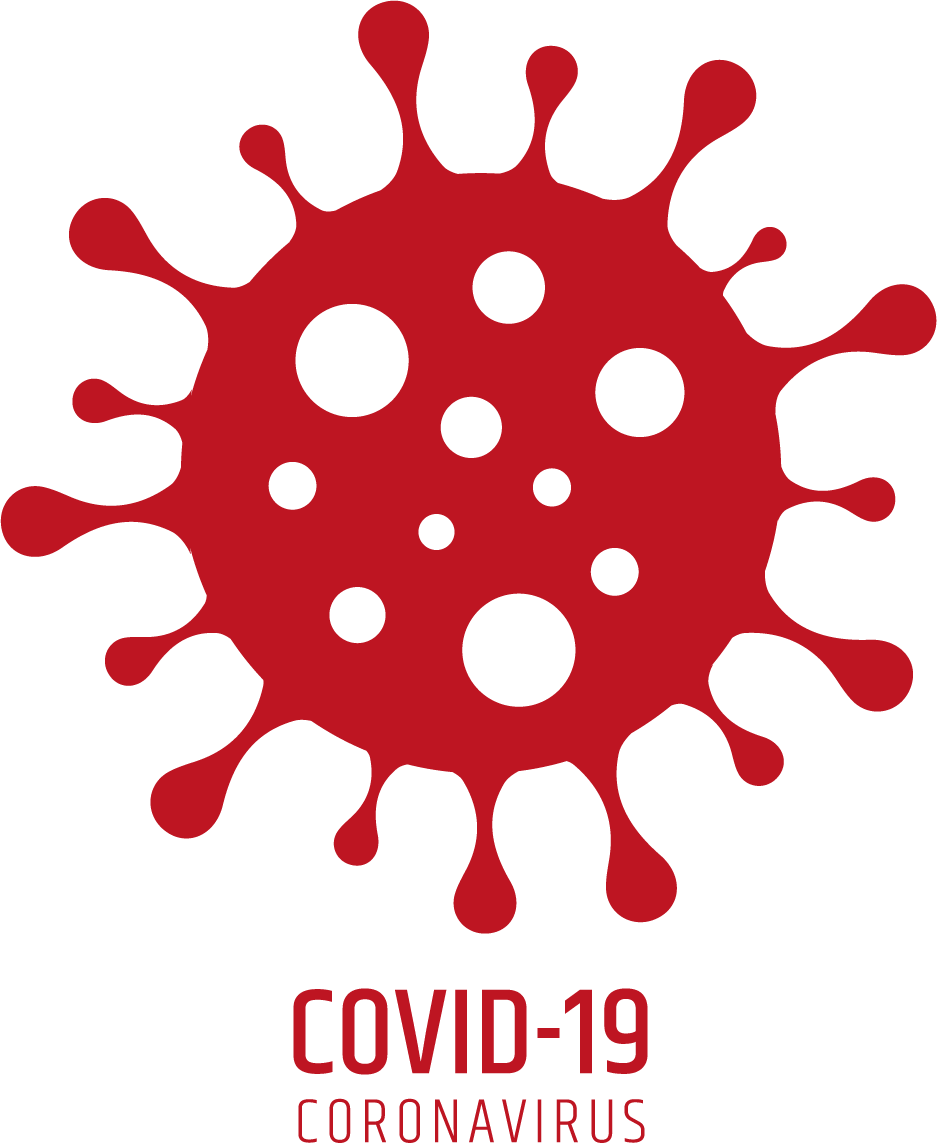 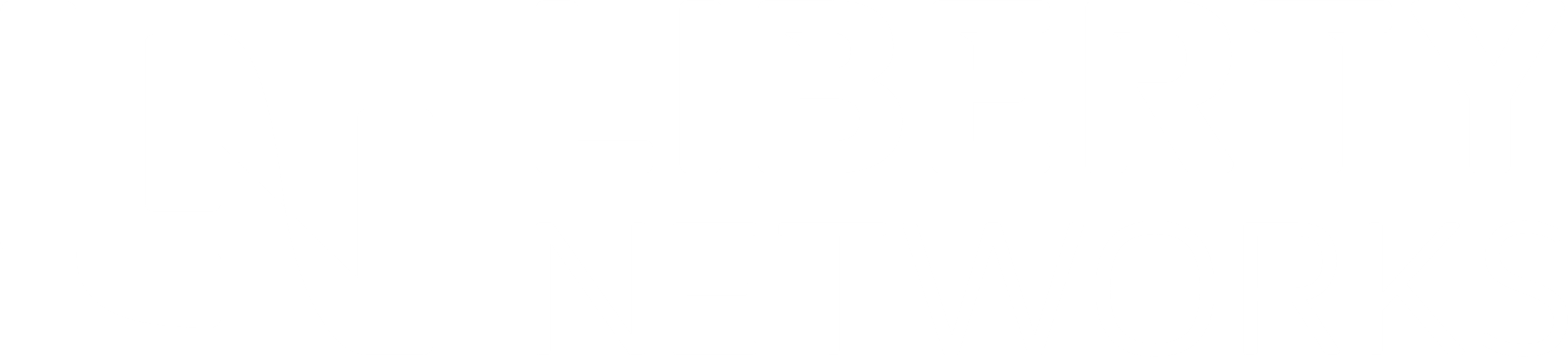 La pandemia ha tenido impactos devastadores en el aprendizaje a nivel global y todavía experimentamos el impacto de la misma.
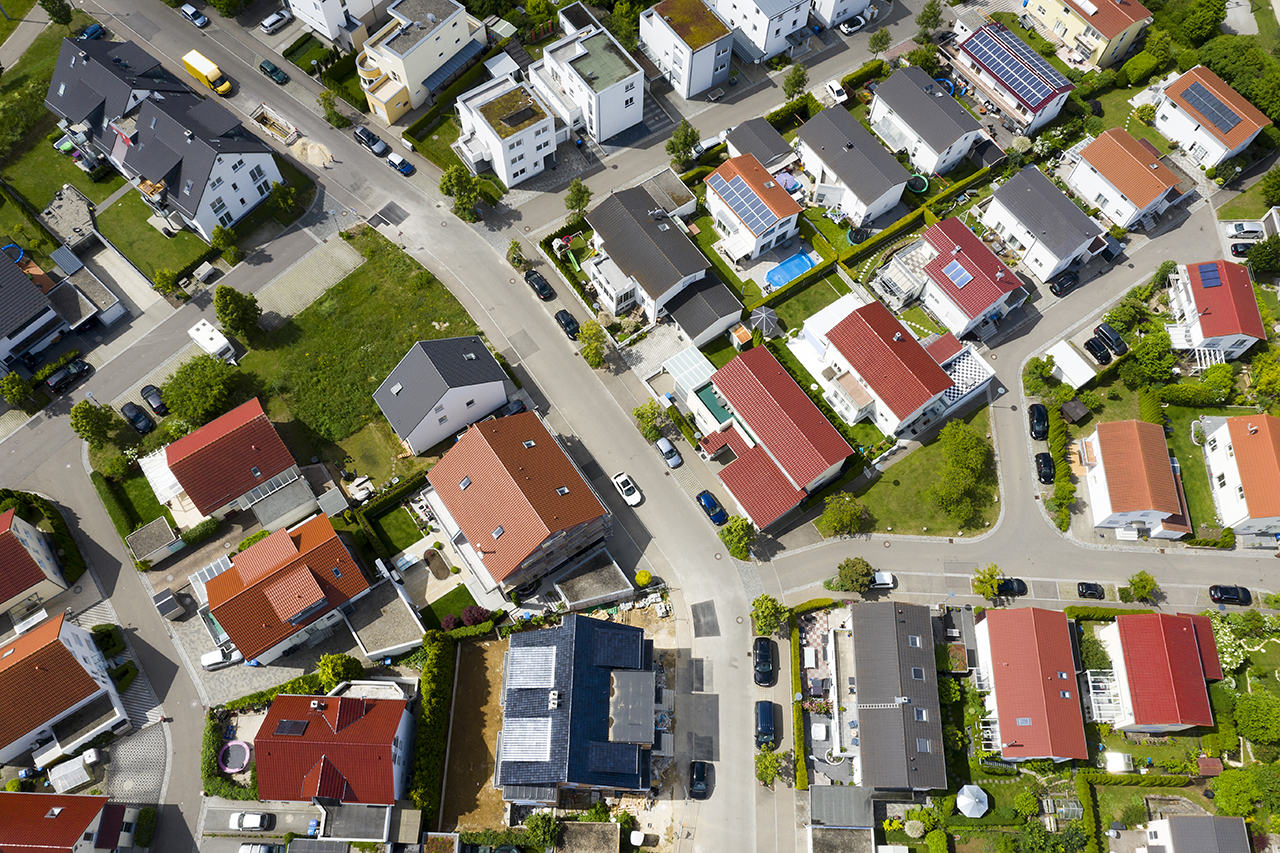 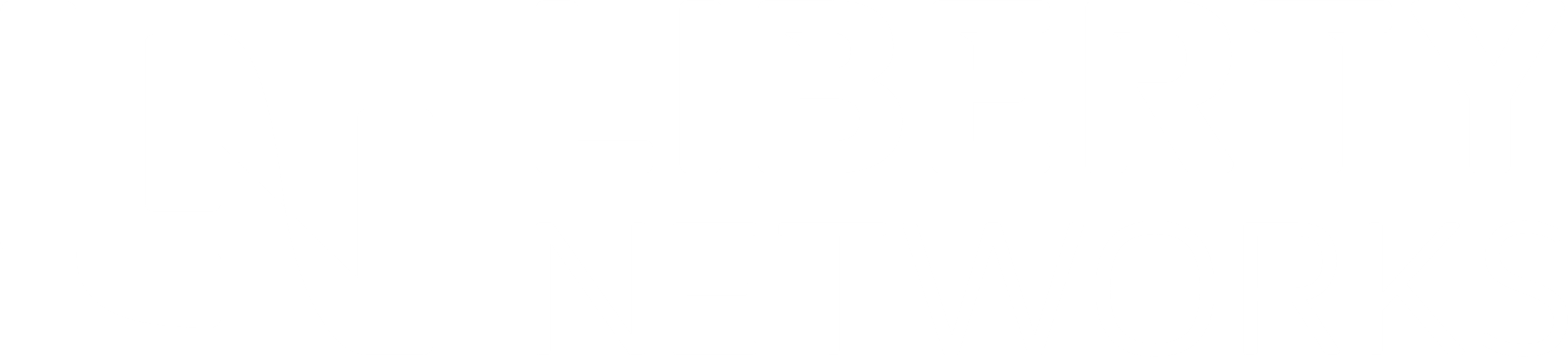 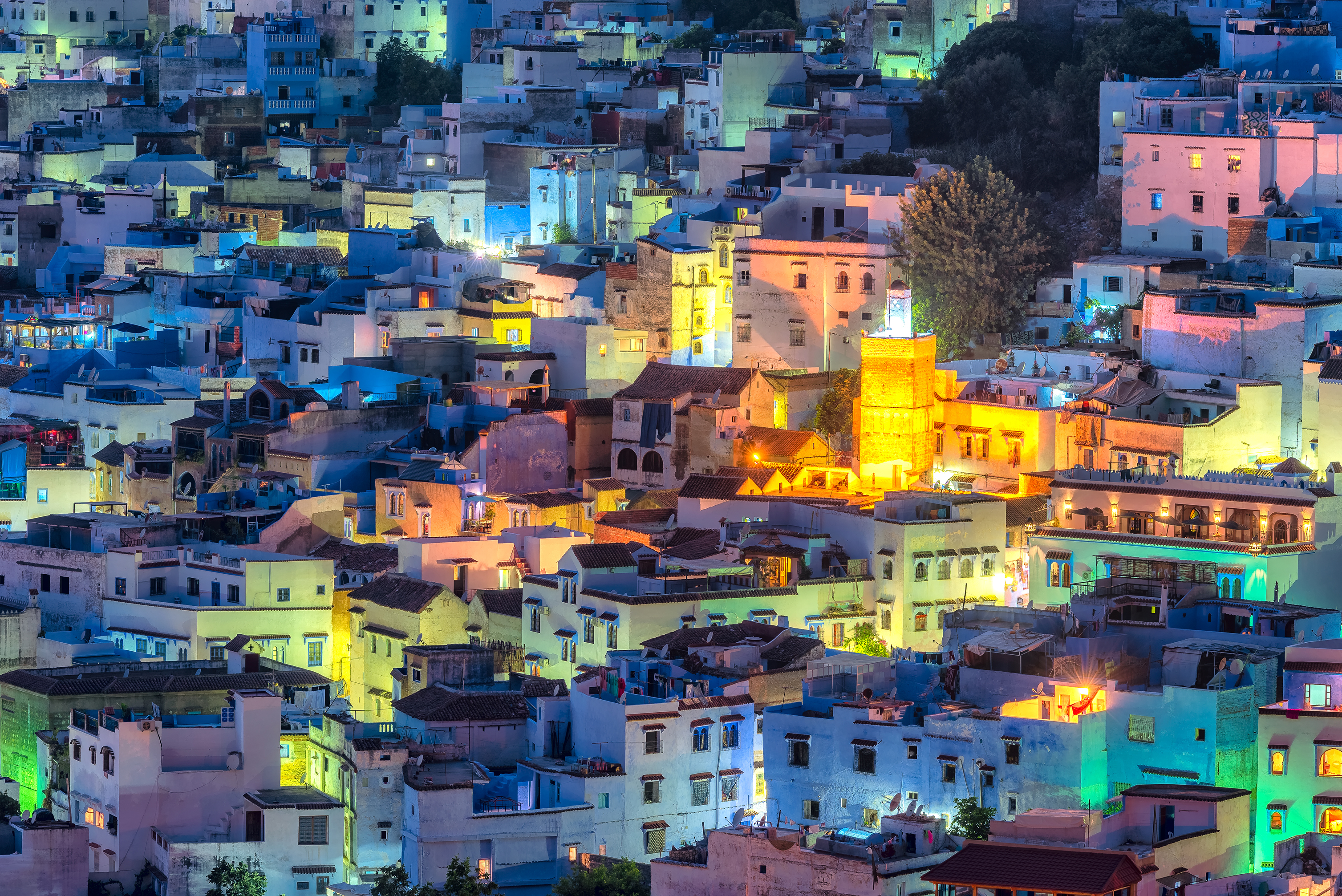 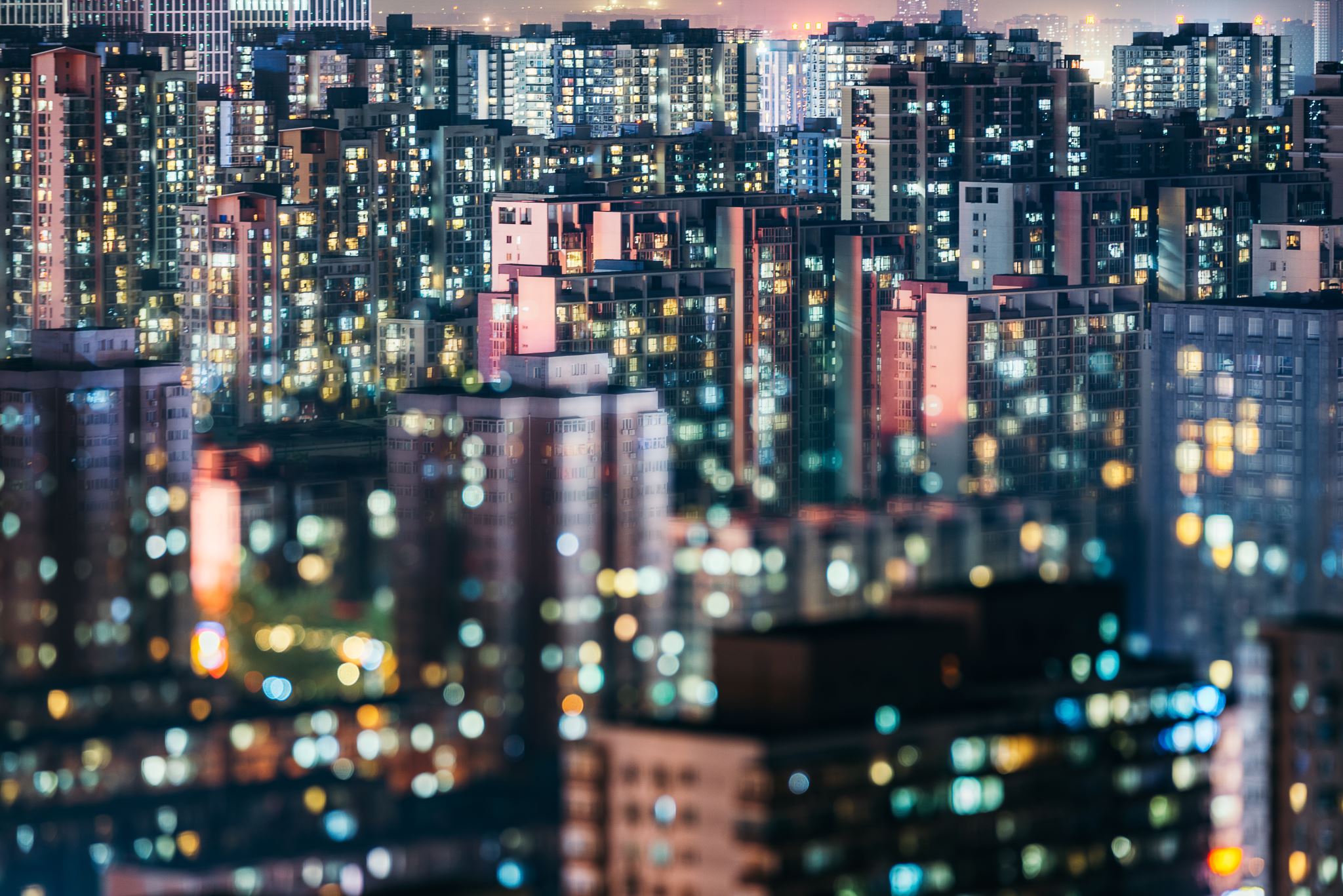 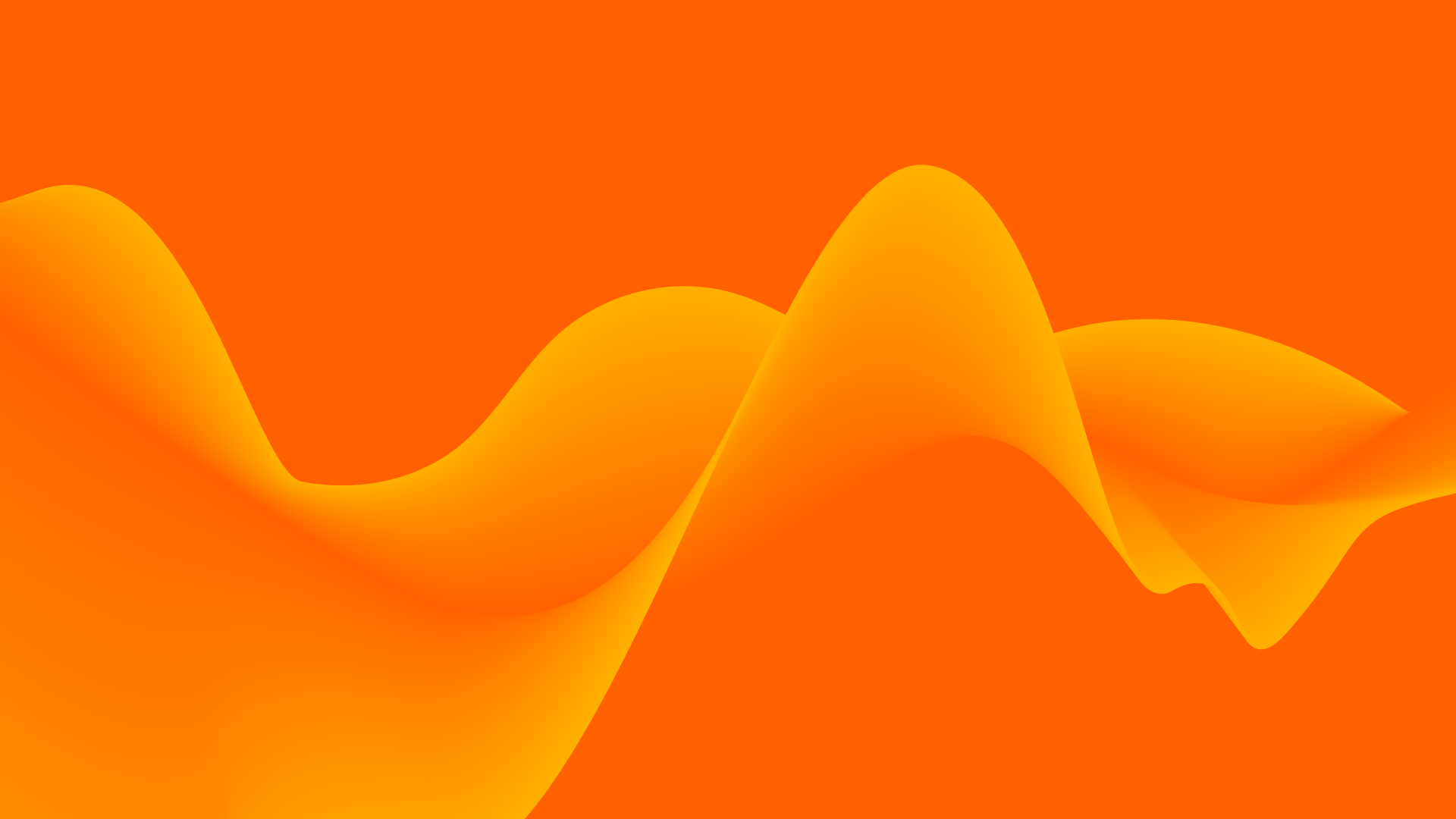 WE ARE
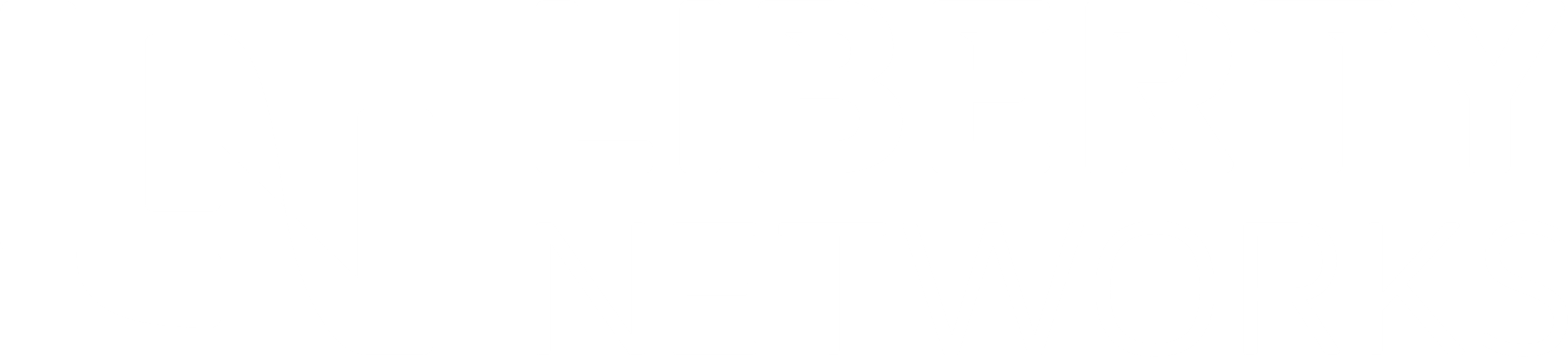 Desarrollando el futuro, juntos!
[Speaker Notes: [Video Starts (once the first phase room is clear)]]
¡Gracias!
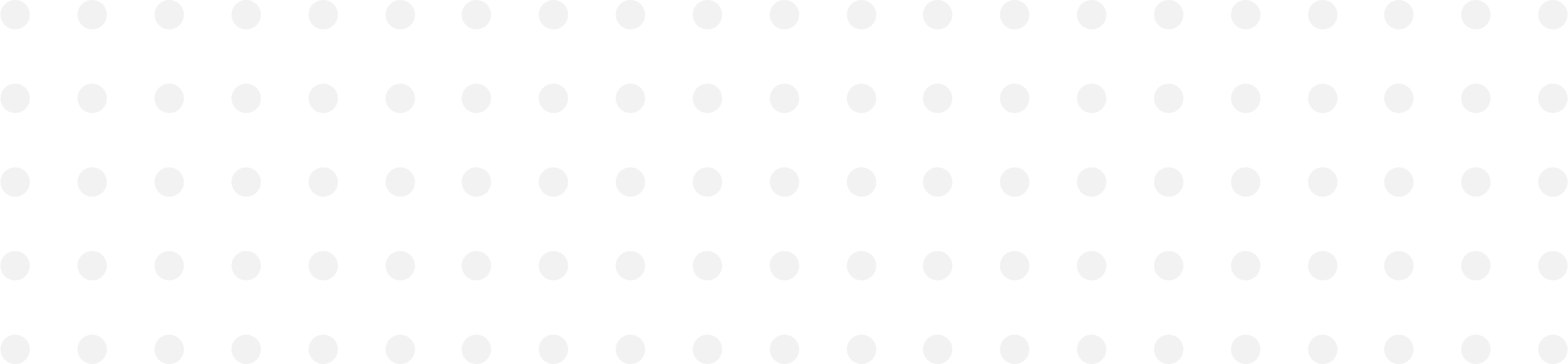 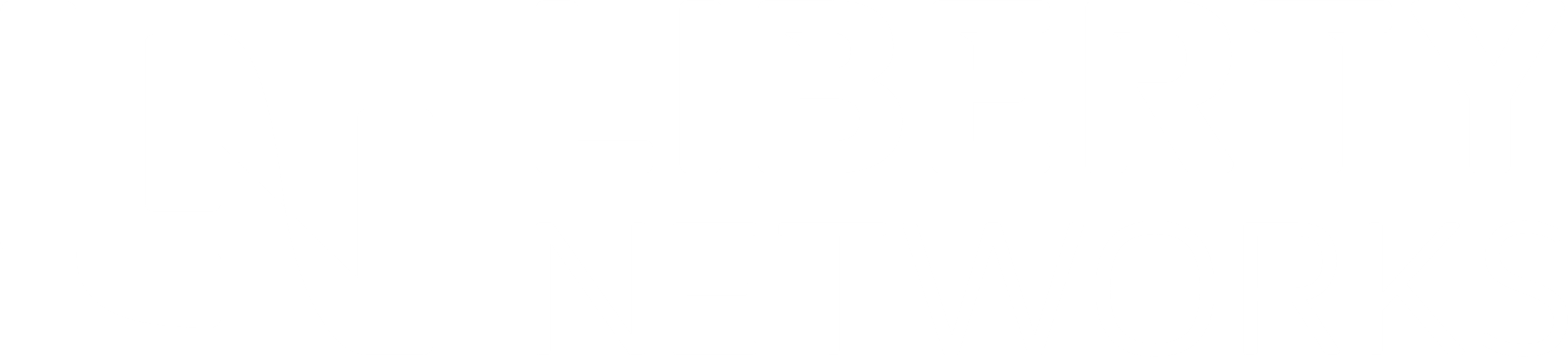 LIBERTYNETWORKS.COM